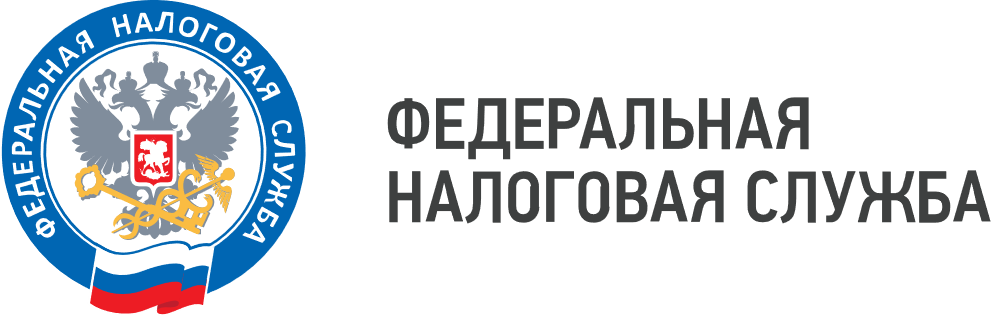 ДАЙДЖЕСТ МЕРЫ ПОДДЕРЖКИ-2022
Региональный ситуационный центр 
Управления ФНС России по 
Красноярскому краю
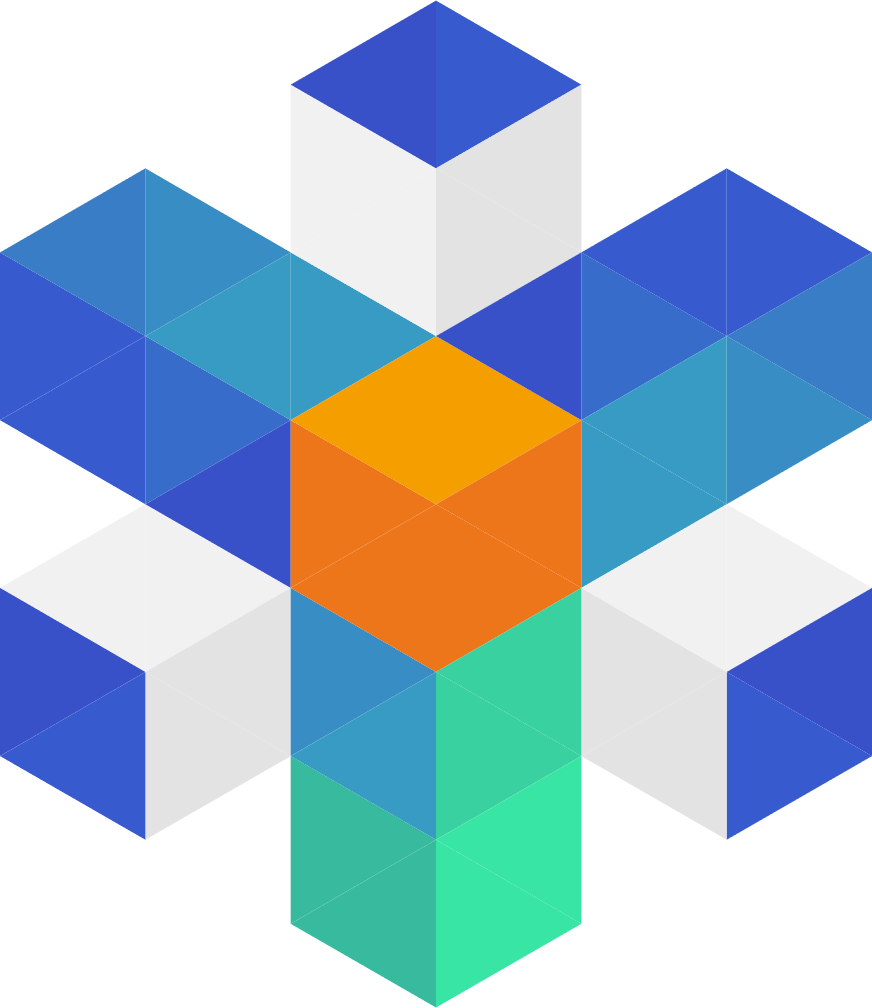 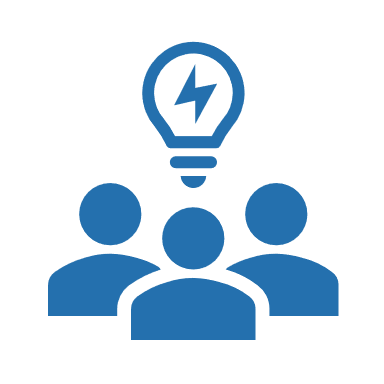 Красноярск 2022
ВИДЫ ОГРАНИЧИТЕЛЬНЫХ МЕР
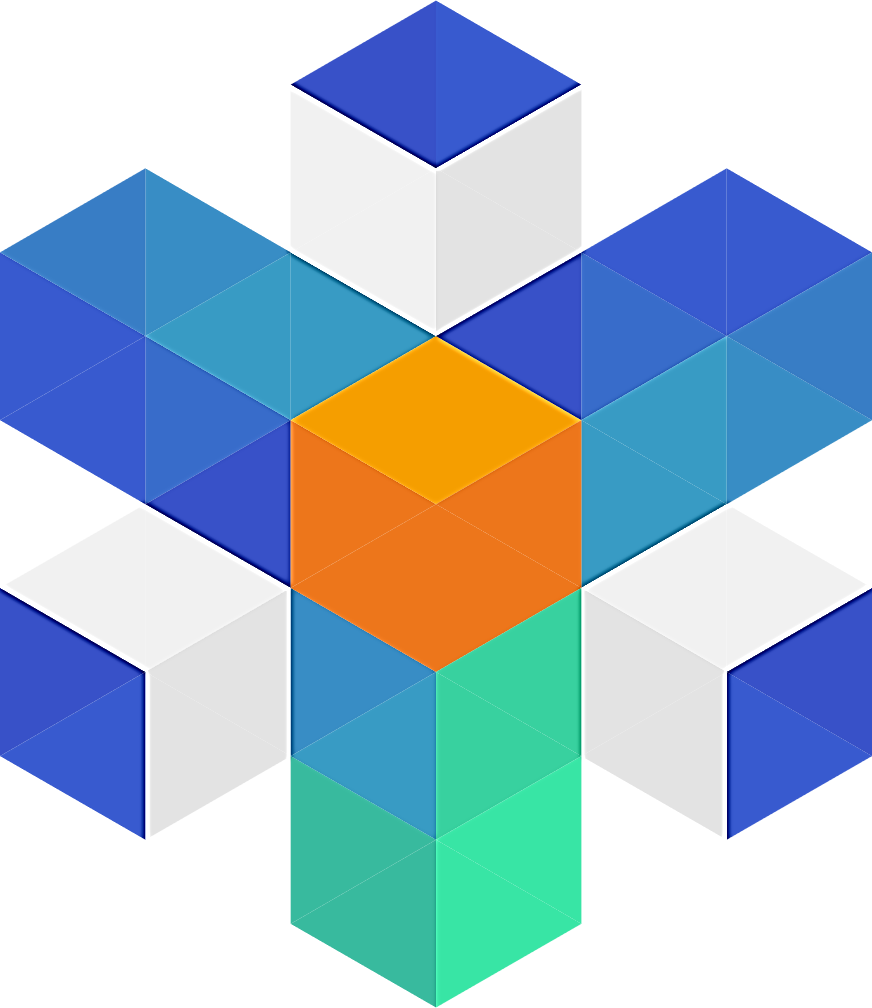 2022
ФИНАНСОВЫЕ ОГРАНИЧЕНИЯ
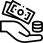 Ограничения против деятельности ряда российских банков и института развития
Ограничения на покупку государственного долга РФ
Ограничения на инвестиции в российские активы
Ограничения на покупку финансовых инструментов санкционных лиц
Ограничения на размещение депозитов россиян за рубежом
Секторальные ограничения на привлечение финансирования
Ограничительные меры против Банка России
Отключение части банков от системы SWIFT
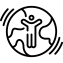 ОГРАНИЧЕНИЯ СВОБОДЫ ПЕРЕДВИЖЕНИЯ
Запрет на авиаперелеты
Запрет на вхождения в порты
Отзыв иностранных граждан с территории РФ
Приостановка в выдаче виз
2
ВИДЫ ОГРАНИЧИТЕЛЬНЫХ МЕР
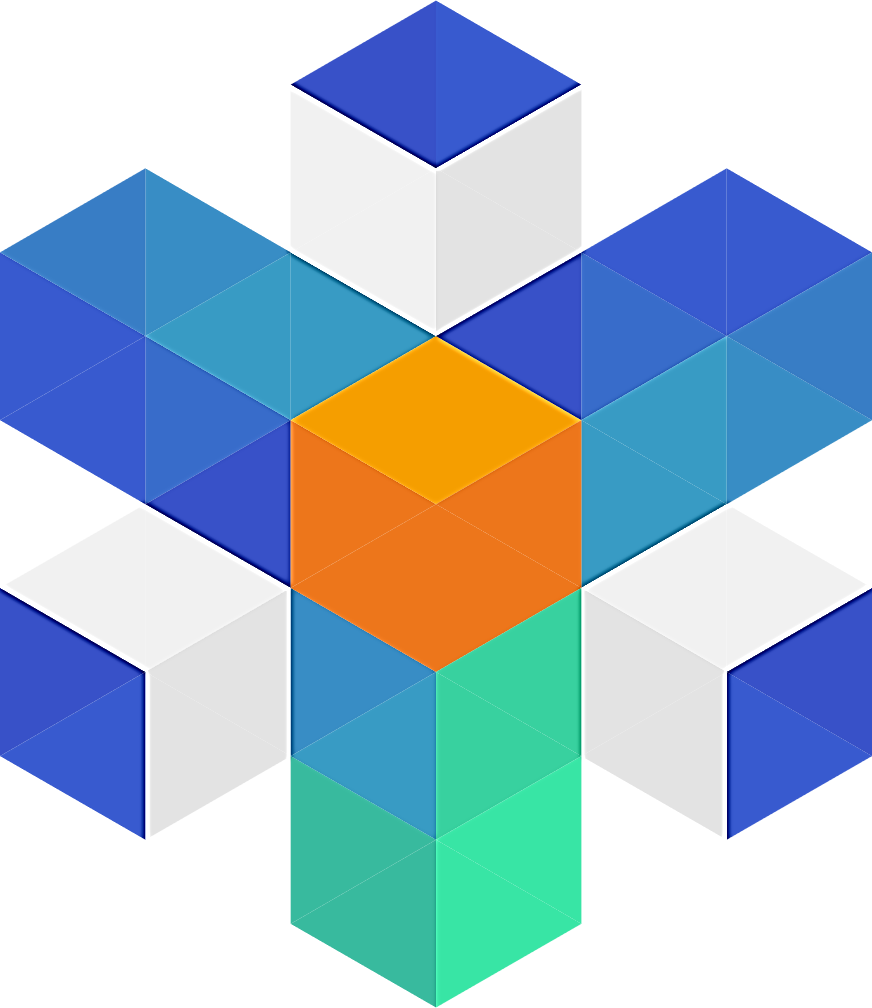 2022
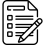 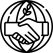 ТОРГОВЫЕ ОГРАНИЧЕНИЯ
ПРОЧИЕ ОГРАНИЧЕНИЯ
Запрет импорта/экспорта товаров определенной категории
Отраслевые санкции по секторам (ОПК, авиа, нефтегаз, космос, судостроение и пр.)
Ограничения импорта высокотехнологичной продукции и товаров двойного назначения
Отзыв лицензий/ патентов
Вывод иностранцев из СД российских компаний
Разрыв сотрудничества и деловых отношений
Санкции против институтов развития и компаний
Отмена/ перенос спортивных и развлекательных мероприятий
Ограничение на вещание российских каналов за рубежом
Персональные санкции против топ-менеджеров и государственных деятелей, а также связанных с ними физических лиц
3
ДИНАМИКА ПОСТУПЛЕНИЙ В 2021-2022 гг., млрд. рублей
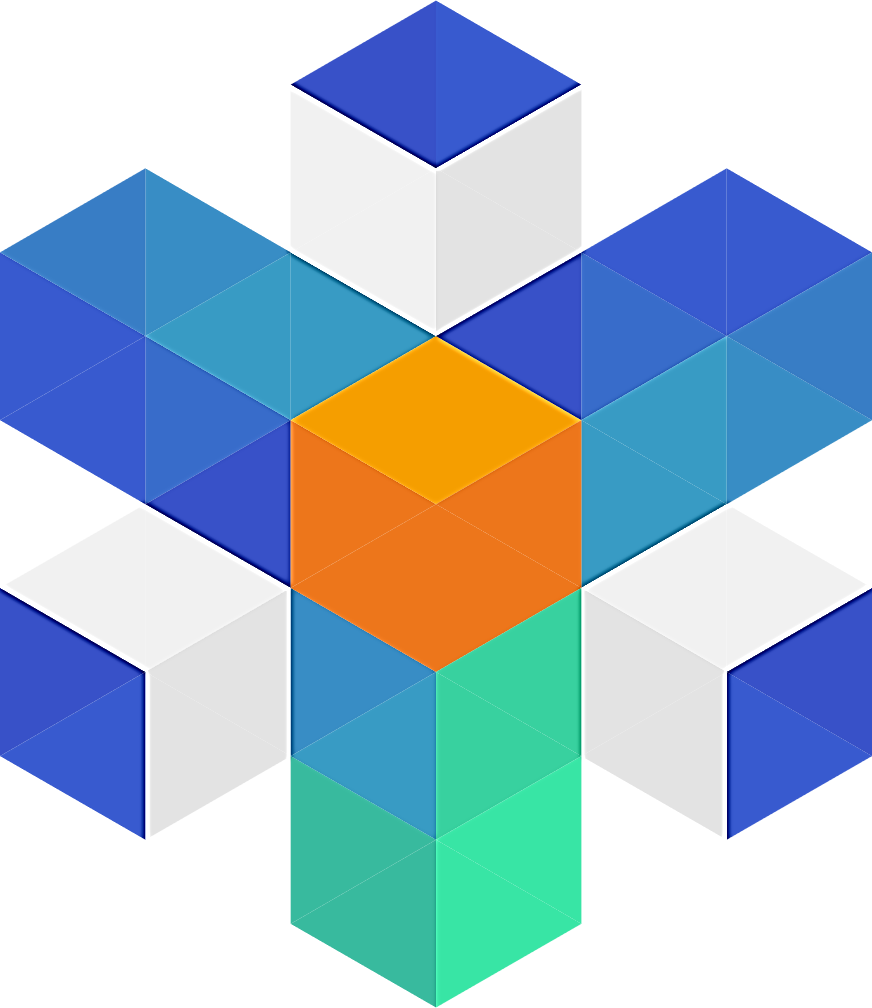 по состоянию на 01.04.2022
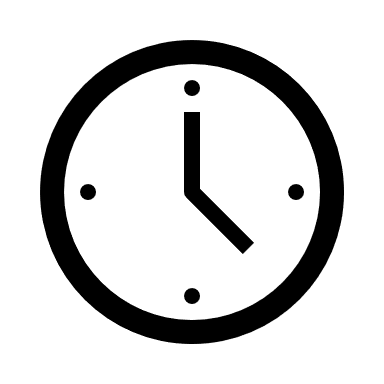 КОНСОЛИДИРОВАННЫЙ БЮДЖЕТ КРАСНОЯРСКОГО КРАЯ
ФЕДЕРАЛЬНЫЙ БЮДЖЕТ
ПФ
ФОМС
+13,5%
+32,3%
+11,9%
+11,4%
4
ДИНАМИКА ПОСТАНОВКИ И СНЯТИЯ НАЛОГОПЛАТЕЛЬЩИКОВ – ЮРИДИЧЕСКИЕ ЛИЦА
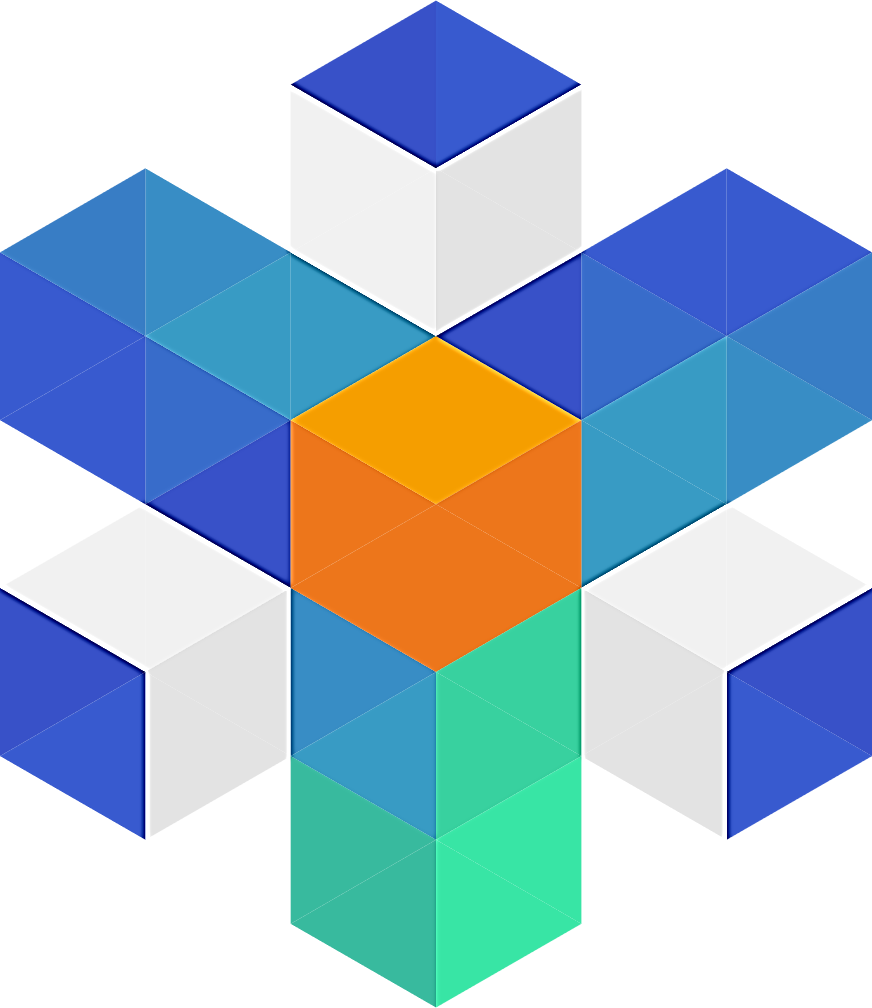 по состоянию на 01.04.2022
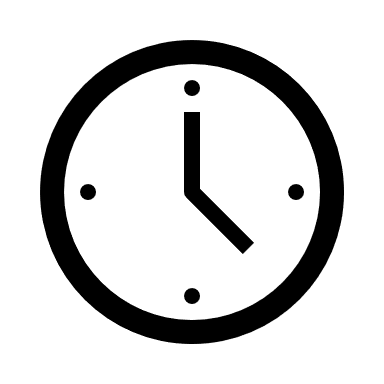 % к предыдущему периоду
+216,7%
+10,1%
ЕЖЕНЕДЕЛЬНАЯ ДИНАМИКА ПРЕКРАЩЕНИЯ ЮРИДИЧЕСКИХ ЛИЦ
ЕЖЕНЕДЕЛЬНАЯ ДИНАМИКА РЕГИСТРАЦИИ ЮРИДИЧЕСКИХ ЛИЦ
5
ДИНАМИКА ПОСТАНОВКИ И СНЯТИЯ НАЛОГОПЛАТЕЛЬЩИКОВ – ИНДИВИДУАЛЬНЫЕ ПРЕДПРИНИМАТЕЛИ
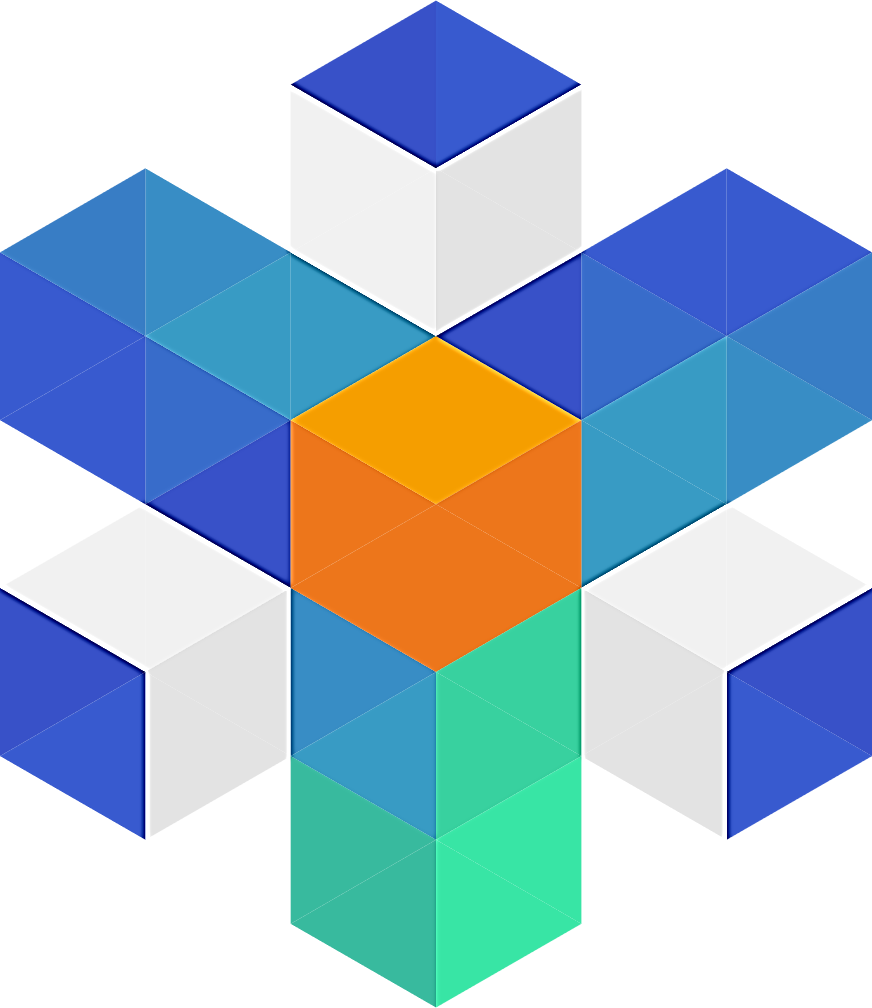 по состоянию на 01.04.2022
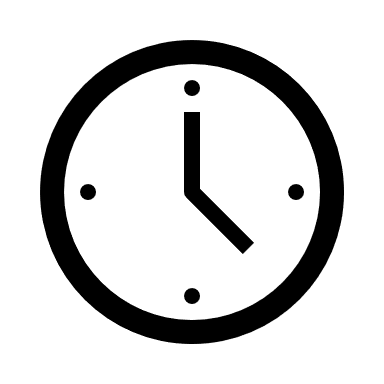 % к предыдущему периоду
-9,5%
+57,1%
ЕЖЕНЕДЕЛЬНАЯ ДИНАМИКА РЕГИСТРАЦИИ ИНДИВИДУЛЬНЫХ ПРЕДПРИНИМАТЕЛЕЙ
ЕЖЕНЕДЕЛЬНАЯ ДИНАМИКА ПРЕКРАЩЕНИЯ ИНДИВИДУЛЬНЫХ ПРЕДПРИНИМАТЕЛЕЙ
6
По данным АСК ККТ ФНС России
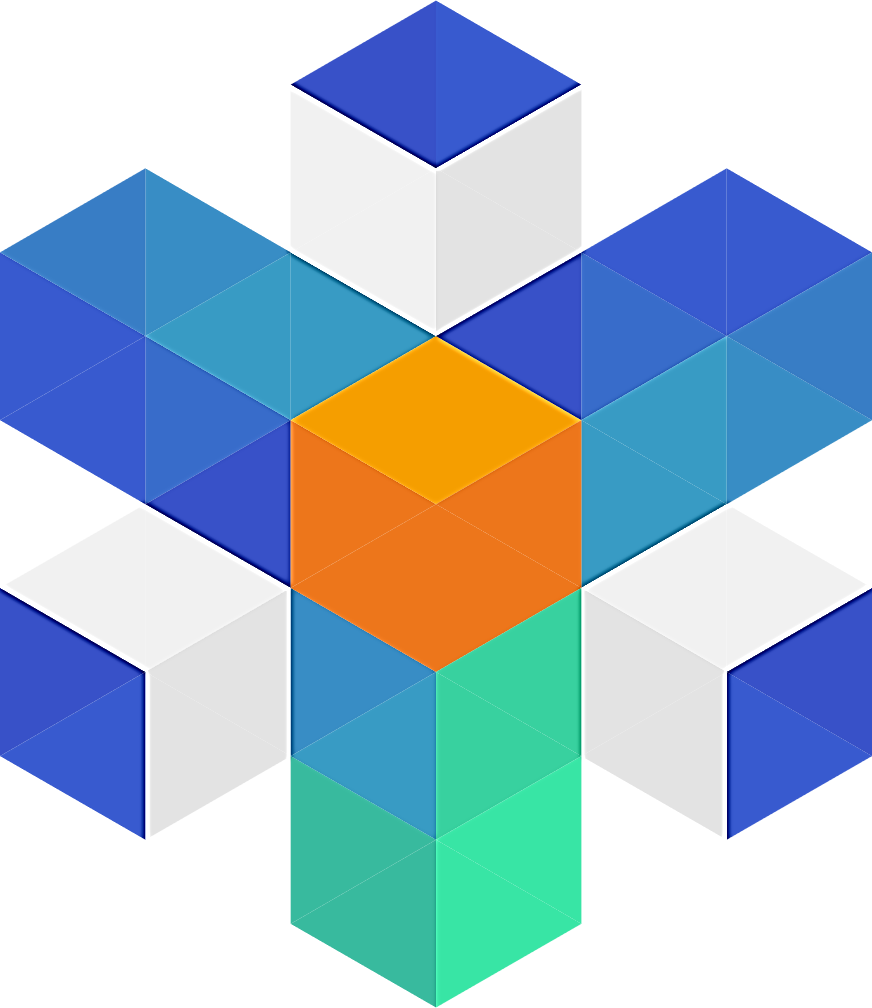 2022
СРЕДНЯЯ СТОИМОСТЬ ПРОДУКТОВОЙ КОРЗИНЫ ПО КАТЕГОРИЯМ
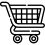 7
По данным АСК ККТ ФНС России
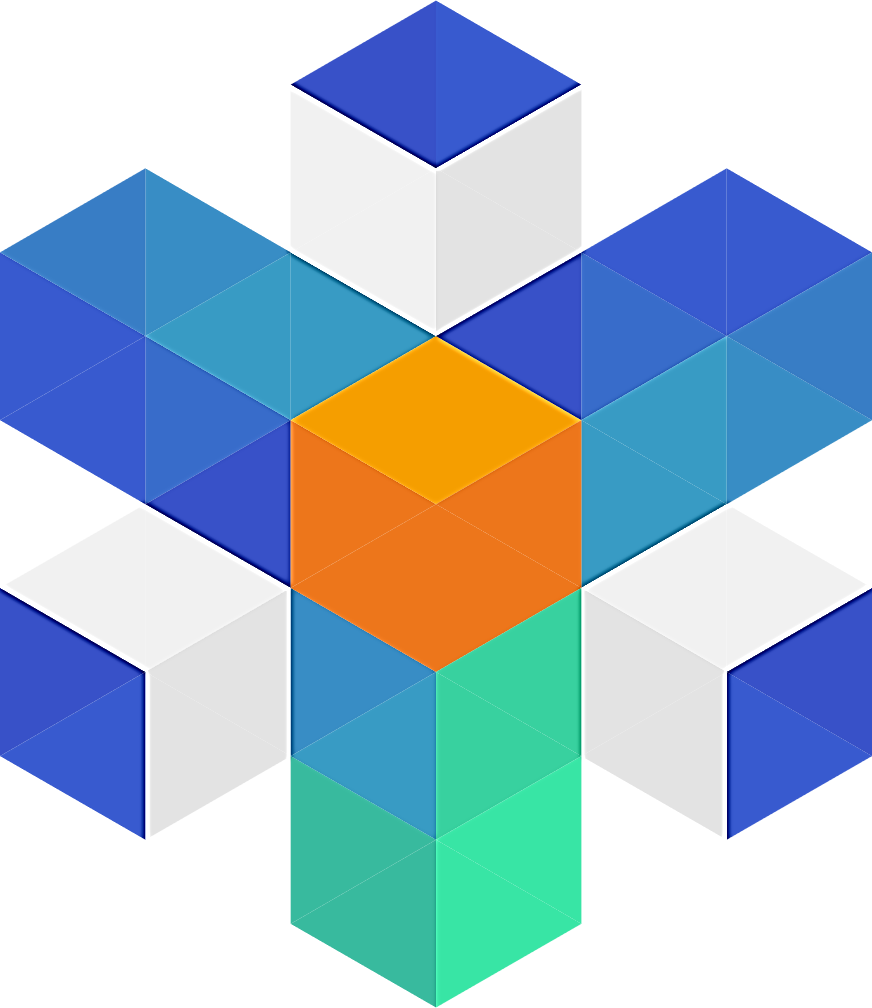 2022
ОСНОВНЫЕ ДРАЙВЕРЫ РОСТА СТОИМОСТИ ПРОДУКТОВОЙ КОРЗИНЫ
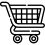 8
По данным АСК ККТ ФНС России
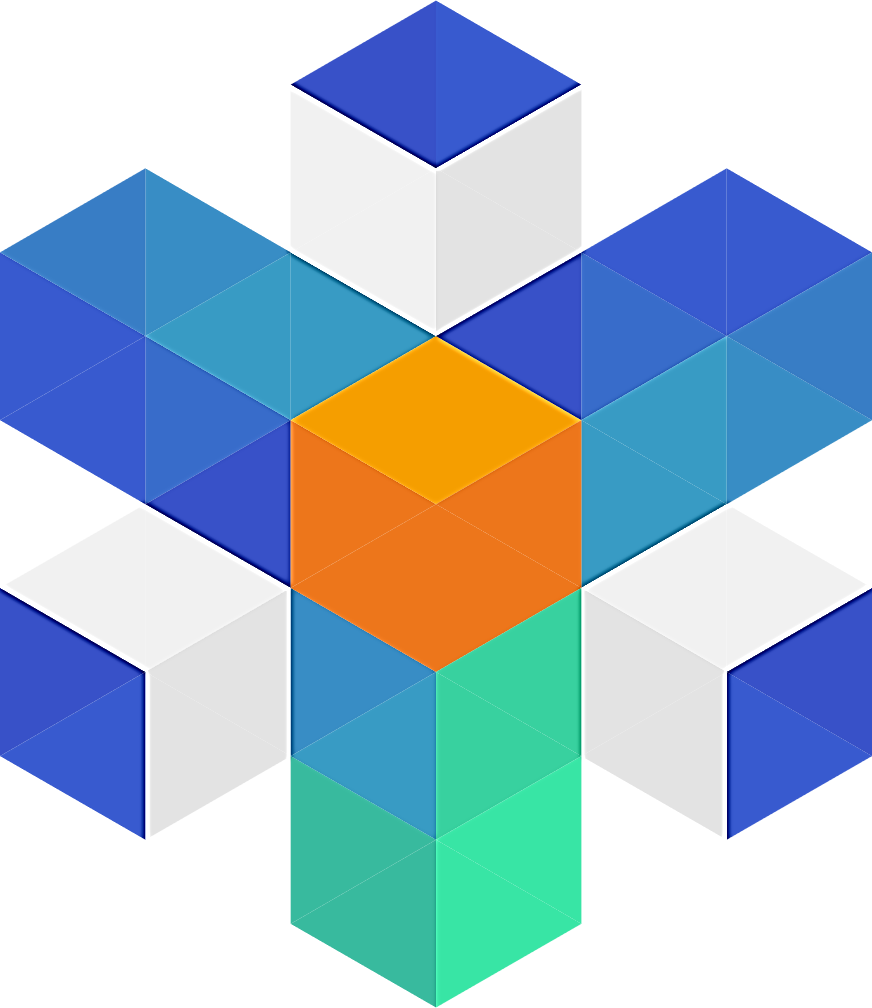 2022
ОБЩИЙ ОБЪЕМ ВЫРУЧКИ, ПРОШЕДШИЙ ЧЕРЕЗ ККТ 
ЗА ПЕРИОД С 30.03.2021 ПО 30.03.2022
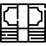 9
По данным АСК ККТ ФНС России
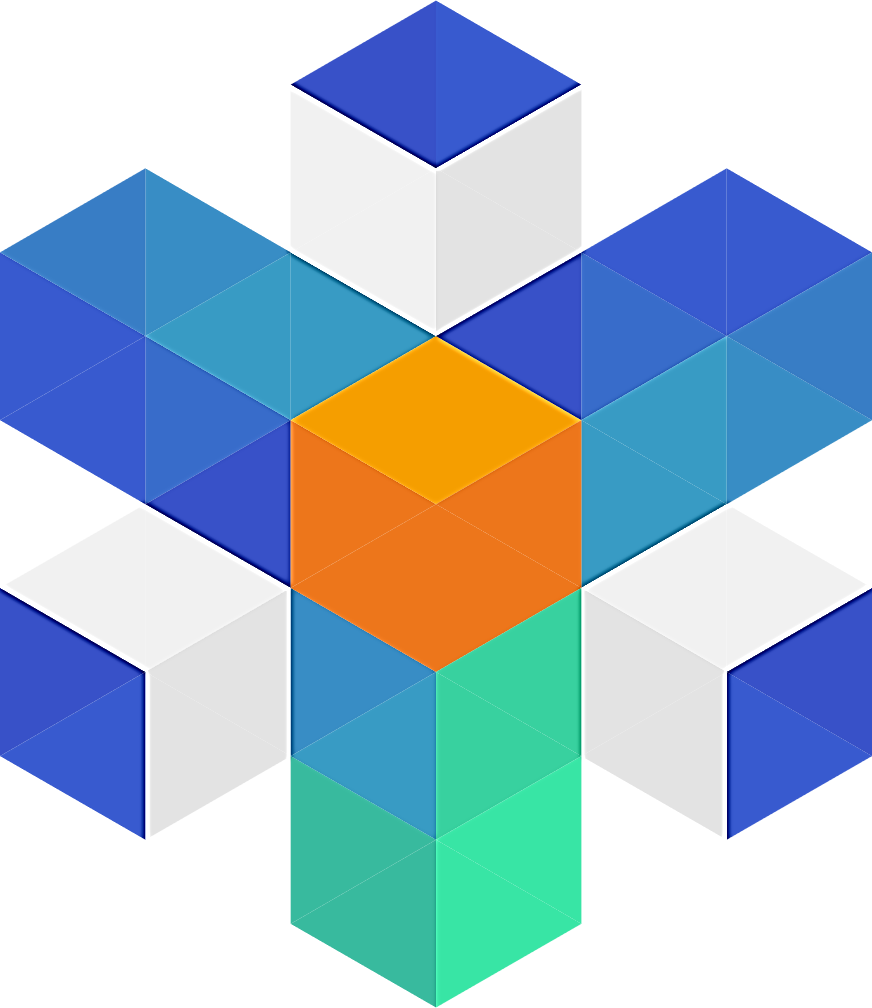 2022
ОБЩИЙ ОБЪЕМ ВЫРУЧКИ, ПРОШЕДШИЙ ЧЕРЕЗ ККТ 
ЗА ПЕРИОД С 01.01.2022 ПО 30.03.2022
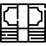 10
По данным АСК ККТ ФНС России
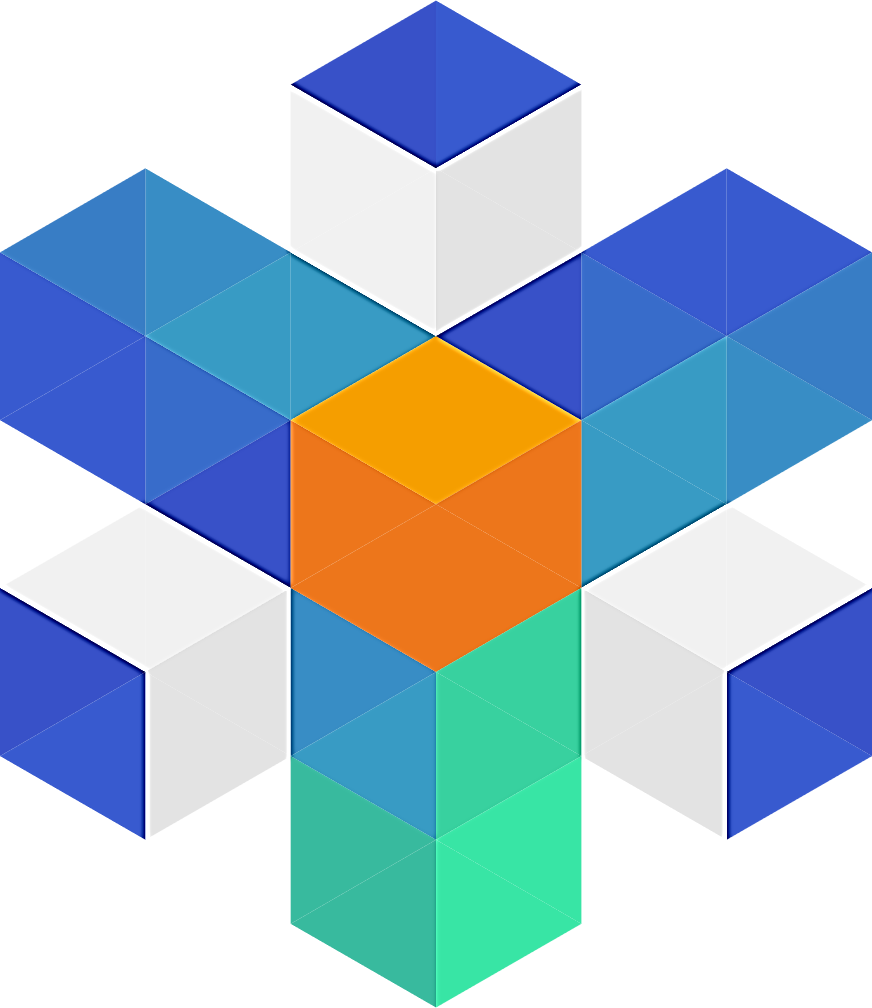 2022
ОБЪЕМ ВЫРУЧКИ ПРИ РЕАЛИЗАЦИИ НЕФТЕПРОДУКТОВ В РОЗНИЦУ
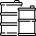 11
ОБРАЩЕНИЯ ОРГАНИЗАЦИЙ И ФИЗИЧЕСКИХ ЛИЦ В РЕГИОНАЛЬНЫЙ СИТУАЦИОННЫЙ ЦЕНТР УФНС ПО КРАСНОЯРСКОМУ КРАЮ
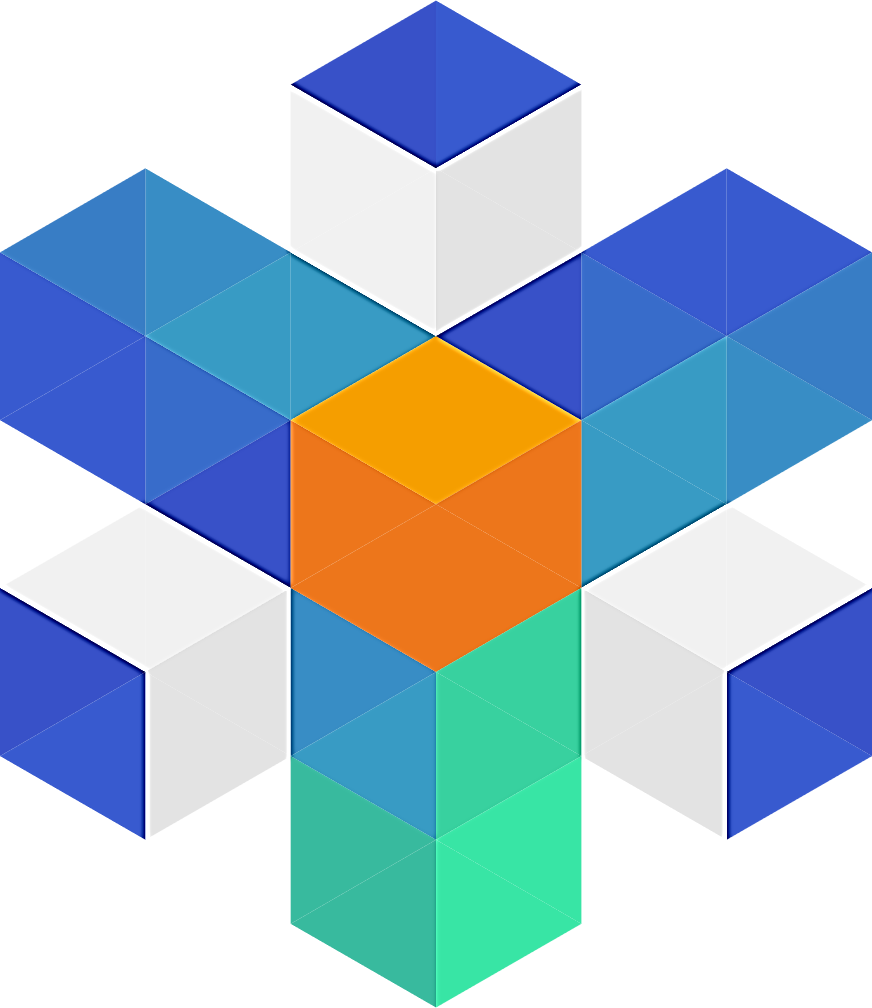 по состоянию на 30.03.2022
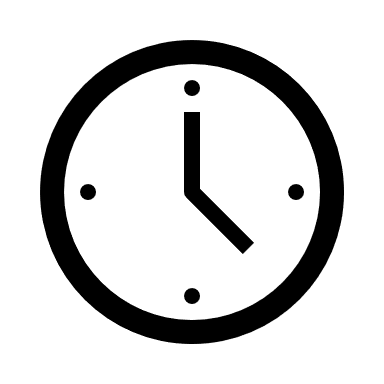 ПРОБЛЕМАТИКА ОБРАЩЕНИЙ
Всего обращений
За период с 23.03.2022 по 29.03.2022 поступило 21 обращение
47%
поступает от субъектов МСП
12
ФЕДЕРАЛЬНЫЕ МЕРЫ ПОДДЕРЖКИ
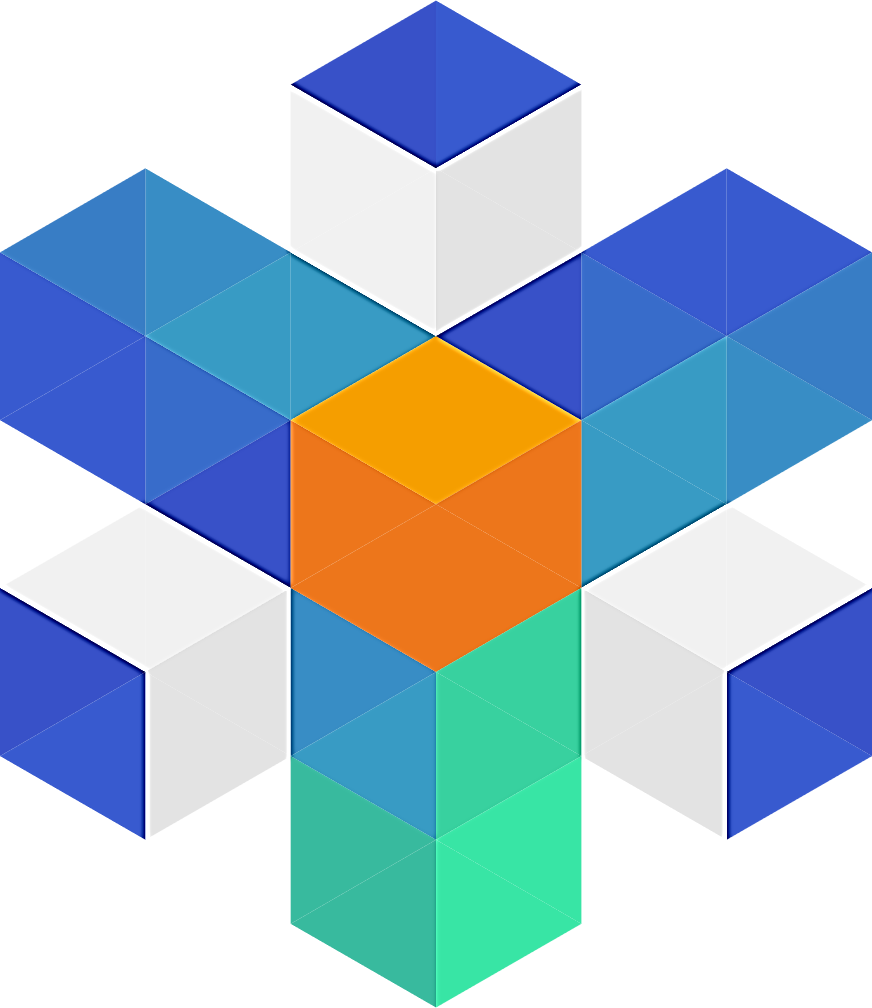 2022
ОБЩИЕ МЕРЫ
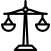 Мораторий на проверки бизнеса
Общие послабления в сфере закупки товаров, работ, услуг по №44-ФЗ
Упрощение процедуры закупок медицинских изделий
Упрощение требований к компаниям-экспертам
Запрет на вывоз из РФ наличной иностранной валюты более $10 тыс., продукции и сырья
Отмена штрафов по госконтрактам
Продление лицензий
13
ФЕДЕРАЛЬНЫЕ МЕРЫ ПОДДЕРЖКИ
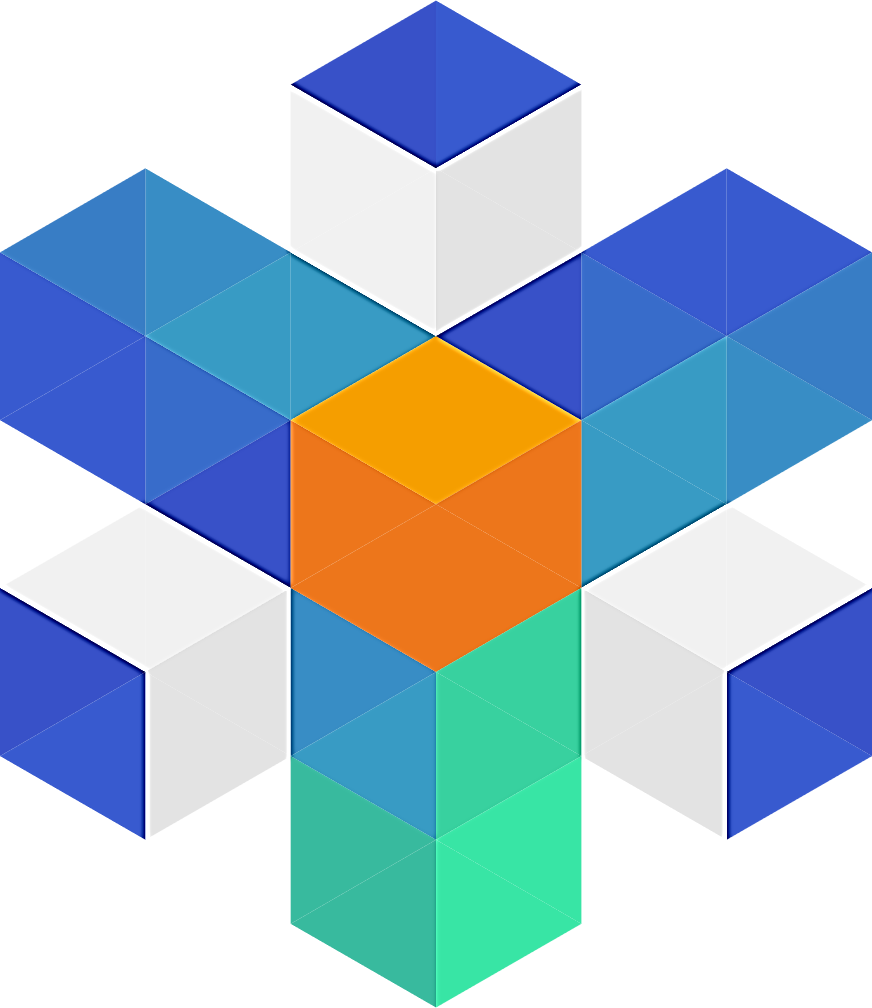 2022
ПОДДЕРЖКА СУБЪЕКТОВ МСП
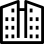 Льготные кредиты для МСП, в том числе инновационных
Кредитные каникулы для субъектов МСП
Компенсация расходов МСП на использование системы быстрых платежей
Грантовая поддержка молодым предпринимателям до 25 лет
14
ФЕДЕРАЛЬНЫЕ МЕРЫ ПОДДЕРЖКИ
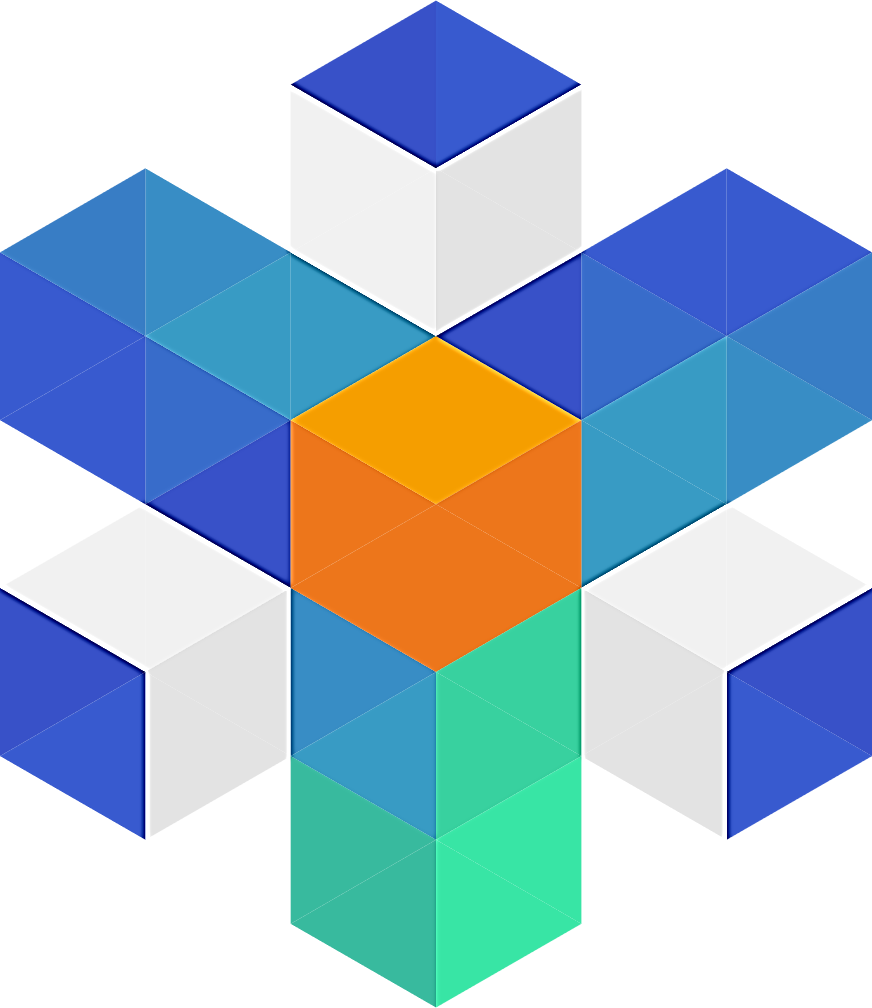 2022
ОТРАСЛЕВЫЕ МЕРЫ ПОДДЕРЖКИ
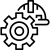 Льготные кредиты аграриям
Отсрочка уплаты утилизационного сбора для автопроизводителей
Поддержка системообразующих организаций
Отсрочка обязательств по субсидиям для промышленников
Поддержка хлебопёков
Поддержка IT-компаний
Поддержка медицинской и фармацевтической отраслей
Поддержка транспорта, строительства и ЖКХ
15
ФЕДЕРАЛЬНЫЕ МЕРЫ ПОДДЕРЖКИ
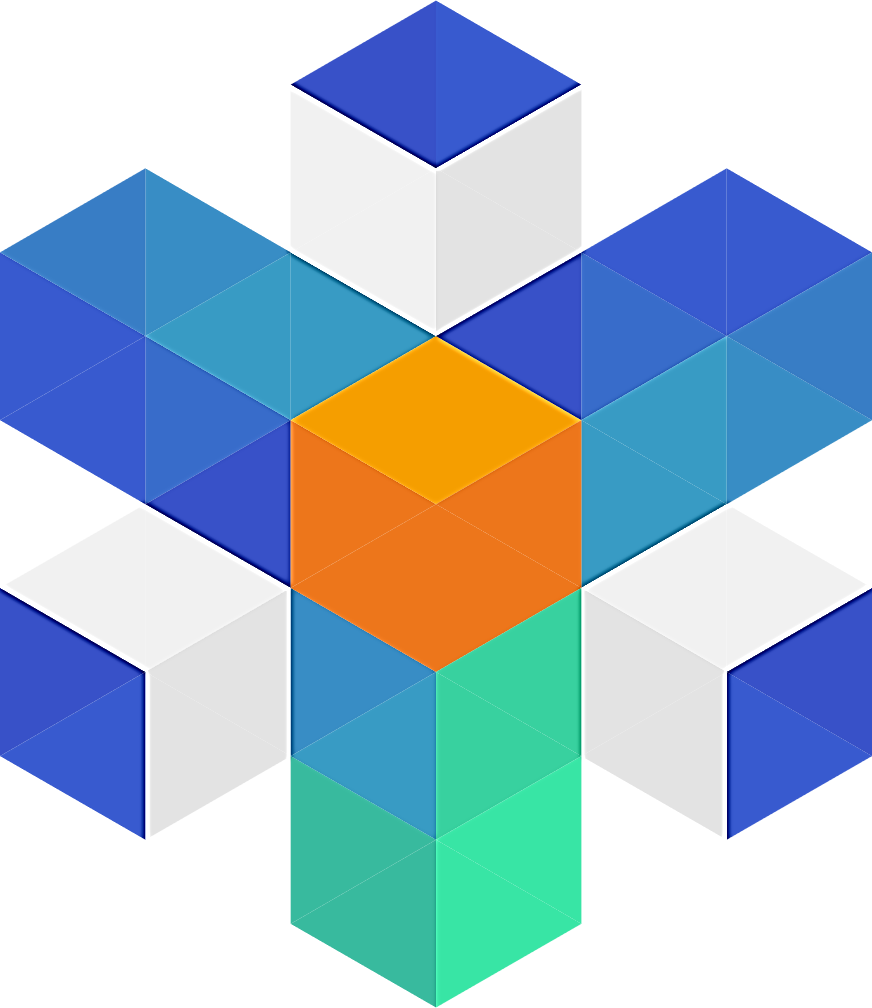 2022
СОЦИАЛЬНАЯ ПОДДЕРЖКА, РЫНОК ТРУДА
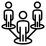 Кредитные каникулы для населения
Сохранение льготных ипотечных программ
Выплаты на детей от 8 до 16 лет для семей с низким доходом
Кэшбэк за детские путевки
Повышение социальных выплат с 01.04.2022
Поддержка рынка труда и предупреждение безработицы
16
ФЕДЕРАЛЬНЫЕ МЕРЫ ПОДДЕРЖКИ
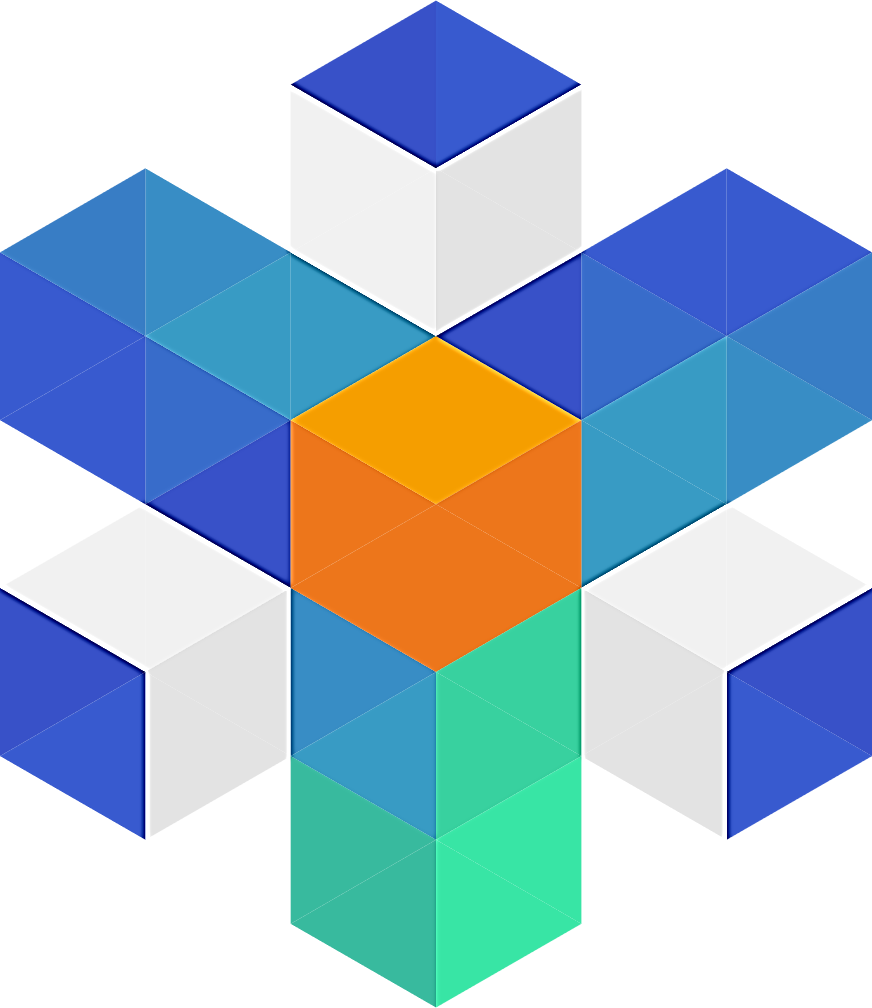 2022
ПОДДЕРЖКА ФИНАНСОВОГО СЕКТОРА
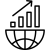 Особый порядок выдачи средств с валютных вкладов или счетов граждан
Поддержка кредитных организаций и заемщиков
Обязательная продажа экспортёрами 80% валютной выручки
Защита участников фондового рынка
Изменения по займам в валюте и переводам денежных средств, операциям с наличной валютой
17
ФЕДЕРАЛЬНЫЕ МЕРЫ ПОДДЕРЖКИ
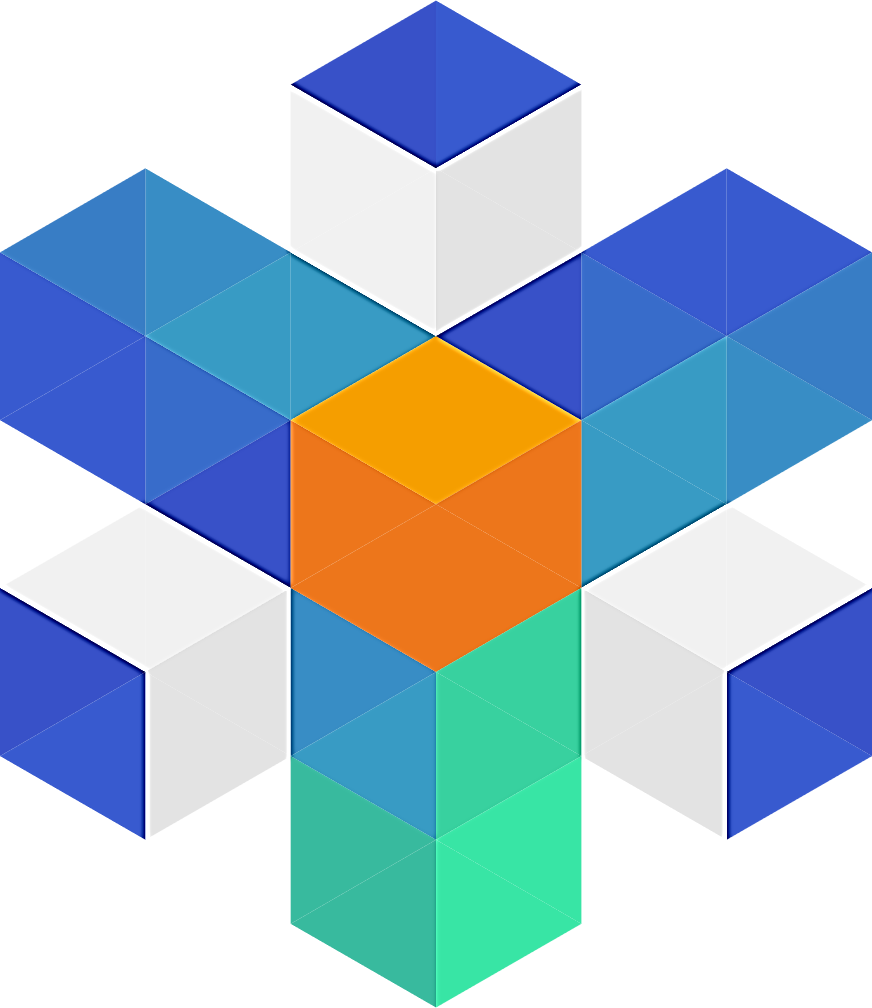 2022
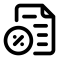 НАЛОГОВОЕ СТИМУЛИРОВАНИЕ И СНИЖЕНИЕ РЕГУЛЯТОРНЫХ ОГРАНИЧЕНИЙ
Освобождение граждан от уплаты НДФЛ с процентов по банковским вкладам за 2021-2022 гг.
Ограничение уголовных дел по налоговым преступлениям
Фиксация кадастровой стоимости на 01.01.2022 для расчета НИО, НИФЛ, земельного налога
Исчисление с 2022 года транспортного налога с повышающим коэффициентом только с авто стоимостью свыше 10 млн рублей
Меры поддержки для инвесторов (СПИК 1.0)
Ставка НДС 0% для гостиничного бизнеса на 5 лет
Отмена НДС на драгметаллы для граждан
Ускорение процедуры возврата НДС до 8 дней
Амнистия капитала
Продление срока уплаты по налогу на прибыль, УСН
Продление до 01.01.2025 права субъектов РФ устанавливать налоговые каникулы для ИП
18
ФЕДЕРАЛЬНЫЕ МЕРЫ ПОДДЕРЖКИ
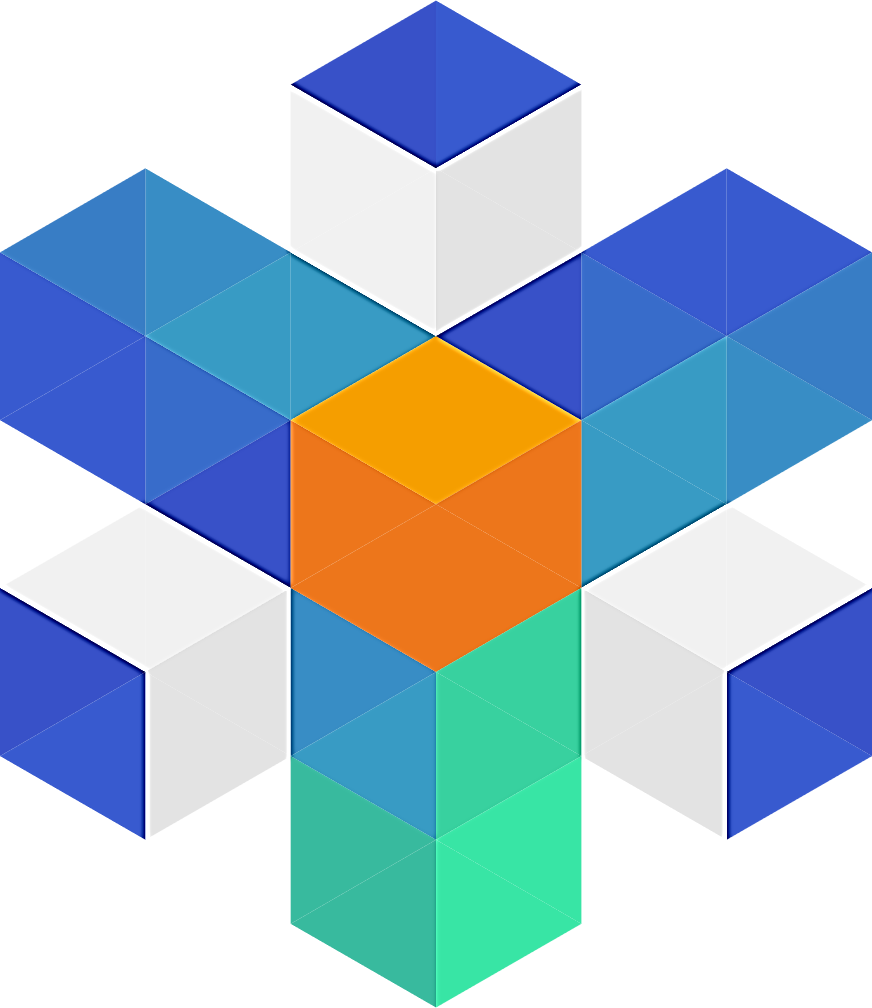 2022
Постановление Правительства РФ от 30.03.2022 №512
Продление сроков уплаты налога за 2021 год и авансового платежа за 1 квартал 2022 года организациям и ИП, применяющим УСН
Постановление Правительства РФ от 30.03.2022 №512 распространяется на организации и ИП, осуществляющих вид деятельности, указанный в Приложении к данному постановлению
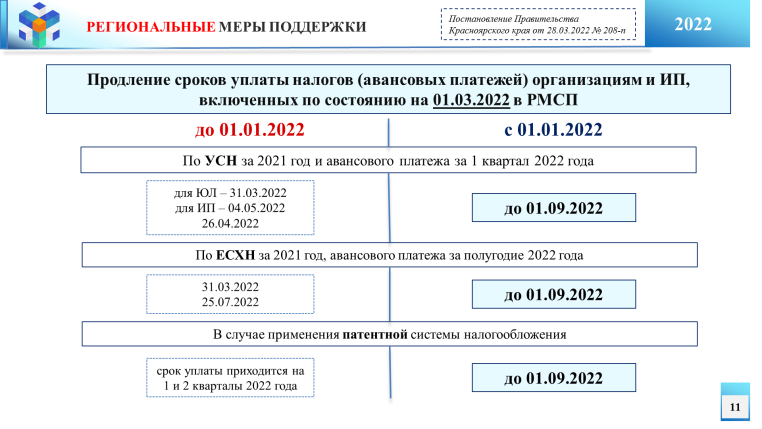 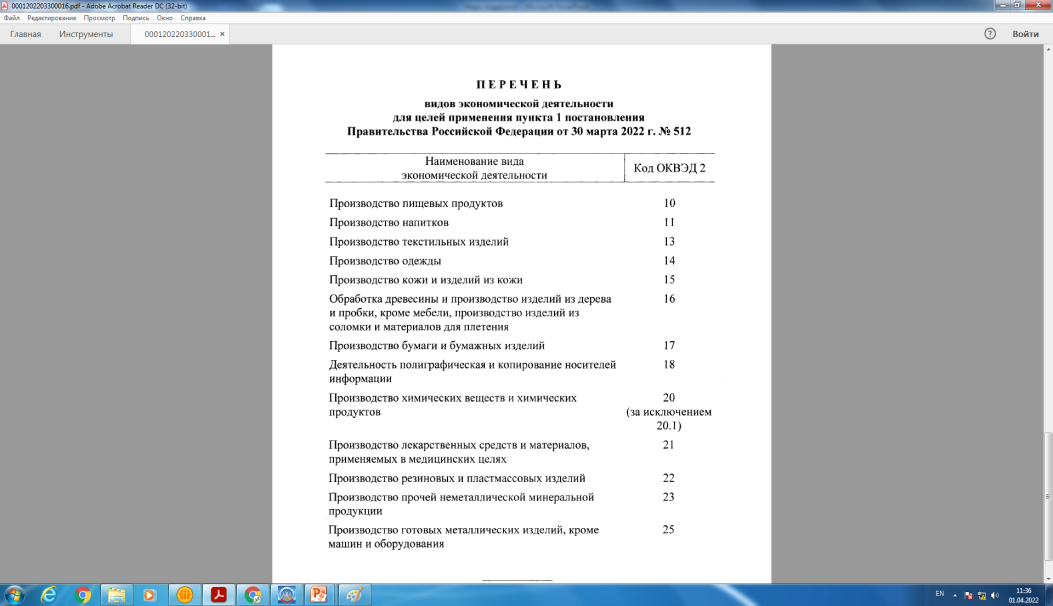 Налог за 2021 год:
для ЮЛ – 31.03.2022
для ИП – 04.05.2022
для ЮЛ – 30.09.2022
для ИП – 30.10.2022
Авансовый платеж за 1 квартал 2022:
26.04.2022
26.10.2022
Уплата налога и авансового платежа производится равными частями (1/6) от суммы налога, подлежащей уплате, ежемесячно в течение следующих месяцев после наступления срока уплаты, не позднее последнего числа соответствующего месяца. Например, для ЮЛ: 1/6 от суммы налога – до 31.10.2022, 1/6 – до 30.11.2022, 1/6 – до 30.12.2022 и т. д.
19
ФЕДЕРАЛЬНЫЕ МЕРЫ ПОДДЕРЖКИ
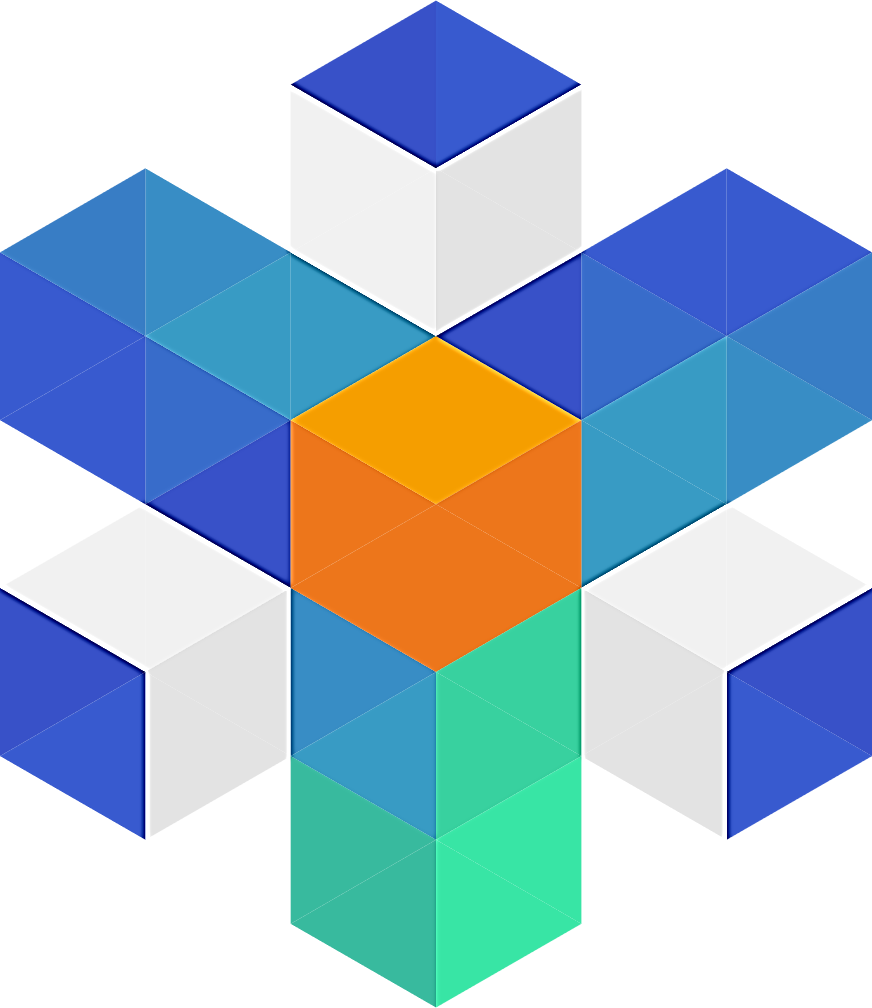 Федеральный закон от 26.03.2022 № 67-ФЗ
2022
2022
2022
Налог на имущество, транспортному и земельному налогам
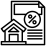 до 01.01.2022
с 01.01.2022
По земельному налогу и налогу на имущество: для объектов, у которых в 2022 году увеличится кадастровая стоимость вследствие экономической ситуации
учитывается кадастровая стоимость,  подлежащая применению с 1 января года, являющегося налоговым периодом (п. 1 ст. 391 НК РФ)
учитывается кадастровая стоимость по состоянию на 01.01.2022
Исчисление суммы транспортного налога производится с учетом повышающего коэффициента
для легковых автомобилей средней стоимостью от 3 до 10 млн руб.
отмена повышающего коэффициента
повышающий коэффициент 1,1 и 2 (п. 2 ст. 362 НК РФ)
20
ФЕДЕРАЛЬНЫЕ МЕРЫ ПОДДЕРЖКИ
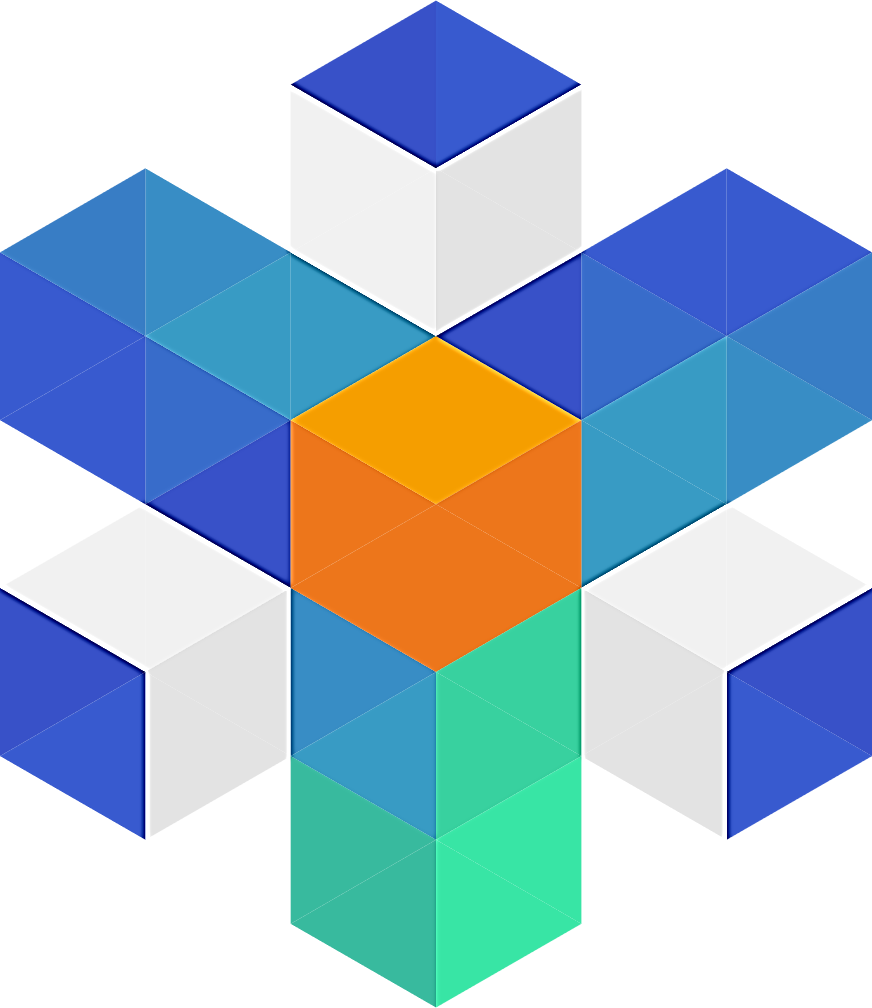 2022
2022
Налог на прибыль организаций
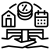 до 01.01.2022
с 01.01.2022
Перенесен срок уплаты авансового платежа за 1 квартал 2022 года
Постановление Правительства РФ от 25.03.2022 № 470
до 28.04.2022
28.03.2022
Займы, прощенные иностранными организациями-кредиторами по договорам, заключенным до 01.03.2022
не учитываются в доходах
Федеральный закон от 26.03.2022 № 67-ФЗ
включаются в доходы
Увеличен порог по контролируемым сделкам
Федеральный закон от 26.03.2022 № 67-ФЗ
120 млн. рублей
60 млн. рублей
21
ФЕДЕРАЛЬНЫЕ МЕРЫ ПОДДЕРЖКИ
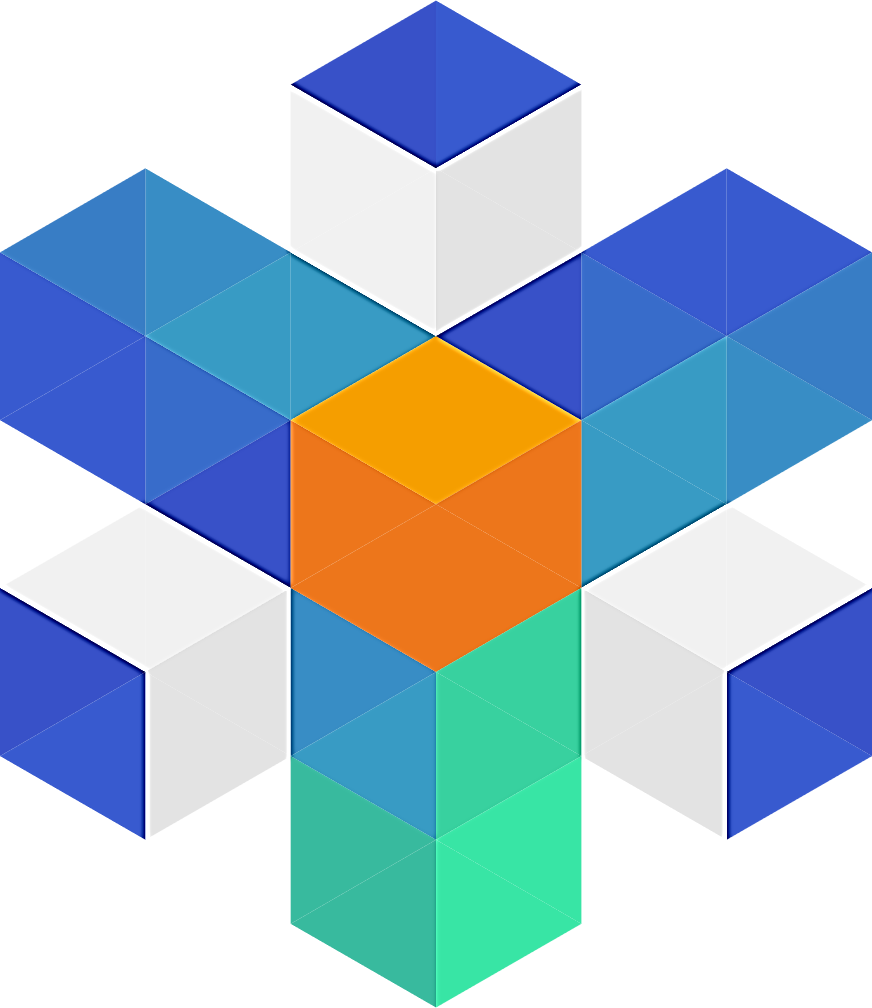 Федеральный закон от 26.03.2022 № 67-ФЗ
2022
2022
Налог на прибыль организаций
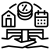 до 01.01.2022
с 01.01.2022
Переход на уплату ежемесячных авансовых платежей
уведомив об этом налоговый орган не позднее 31 декабря года, предшествующего налоговому периоду отдельными налогоплательщиками при соблюдении условий НК РФ (п. 2 ст. 286 НК РФ)
в течение 2022 года ВСЕМИ налогоплательщиками, начиная с отчетного периода 3 месяца, 4 месяца и т.д. и до окончания года
Специальный порядок для учета положительных/отрицательных курсовых разниц
положительные/отрицательные курсовые разницы по валютным требованиям (обязательствам) учитываются на последнее число текущего месяца (пп. 7 п. 4 ст. 271 НК РФ)
в 2022-2024 гг. положительные/отрицательные курсовые разницы по валютным требованиям (обязательствам) учитываются по мере погашения требований (обязательств) (пп. 7.1 п. 4 ст. 271 НК РФ)
22
ФЕДЕРАЛЬНЫЕ МЕРЫ ПОДДЕРЖКИ
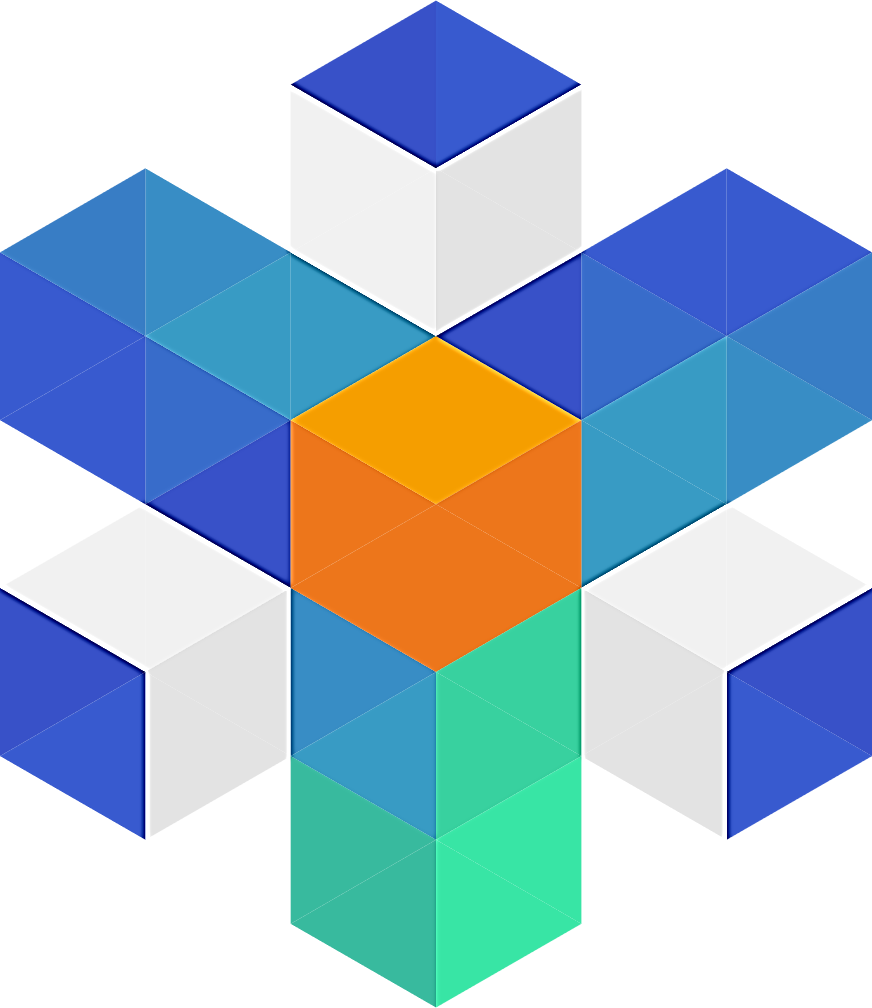 2022
2022
Налог на доходы физических лиц
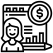 до 01.01.2022
с 01.01.2022
Изменен срок проведения проверки налоговых деклараций по форме 3-НДФЛ
до 15-и рабочих дней
до 3-х месяцев
Изменен срок возвратов НДФЛ по декларациям 3-НДФЛ
до 10-и рабочих дней
до 3-х рабочих дней
Уважаемые налогоплательщики, просматривайте сообщения в вашем личном кабинете ФНС России на случай выявления ошибок в декларации 3-НДФЛ
23
ФЕДЕРАЛЬНЫЕ МЕРЫ ПОДДЕРЖКИ
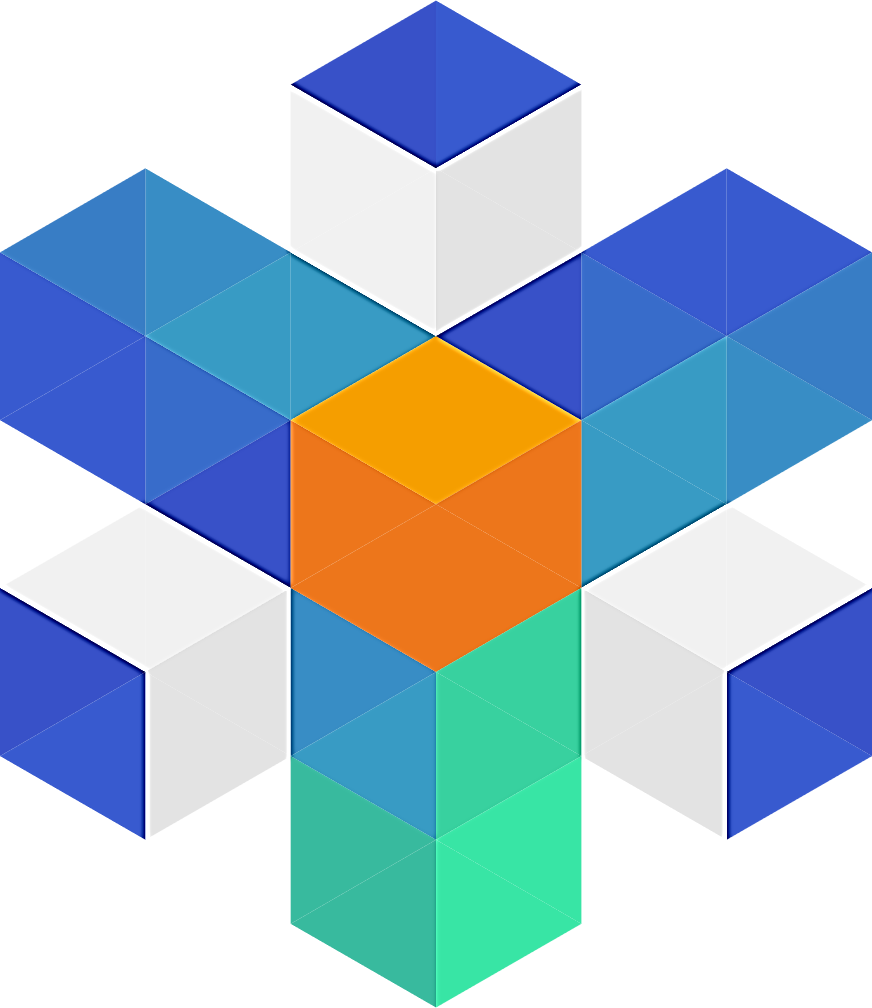 Федеральный закон от 26.03.2022 № 67-ФЗ
2022
2022
Освобождение от НДФЛ
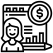 до 01.01.2022
с 01.01.2022
В отношении материальной выгоды, полученной в 2021-2023 годах
не облагается
облагается
В отношении процентов по вкладам - получение дохода в 2021 и 2022 годах (банки находятся на территории РФ)
не облагается
облагается
В отношении помощи и подарков независимо от источников финансирования – освобождены от уплаты НДФЛ ветераны, инвалиды, труженики тыла, бывшие узники, военнопленные ВОВ, вдовы погибших в период ВОВ, войны с Финляндией, Японией
24
ФЕДЕРАЛЬНЫЕ МЕРЫ ПОДДЕРЖКИ
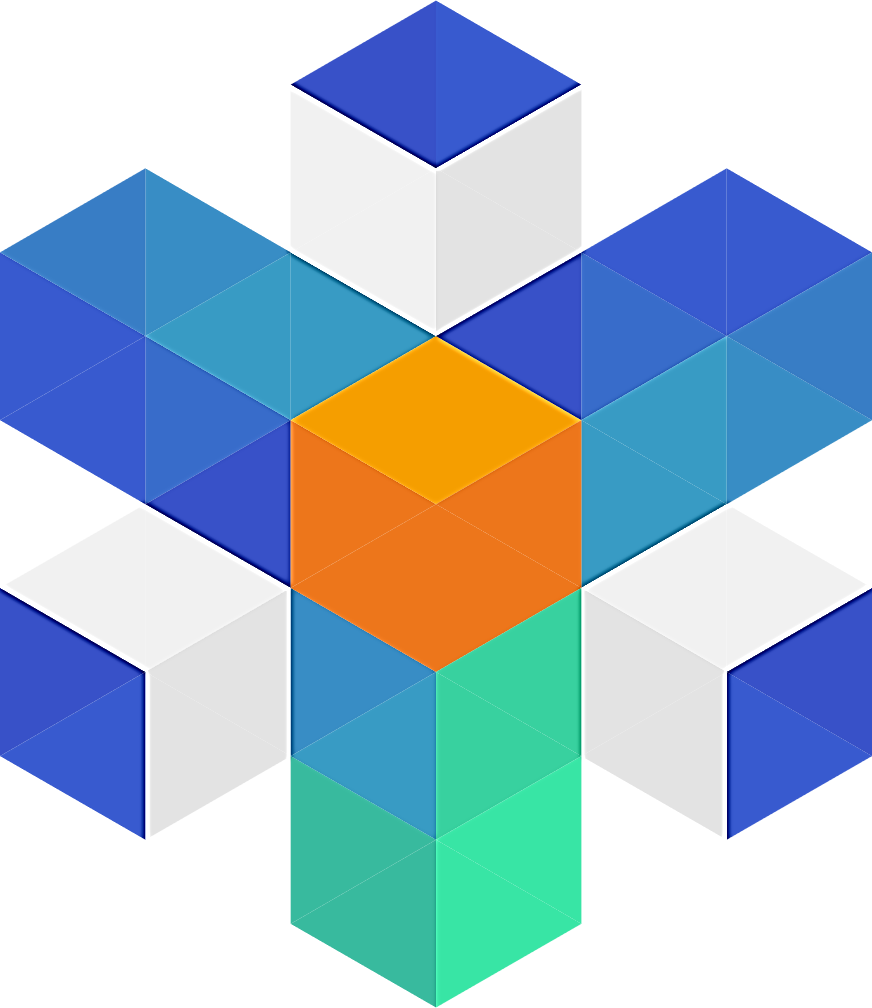 Федеральный закон от 26.03.2022 № 67-ФЗ
2022
2022
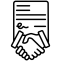 ПОДДЕРЖКА БИЗНЕСА С ИНОСТРАННЫМ УЧАСТИЕМ
В отношении доходов контролирующих лиц или учредителей иностранных организаций произошли значительные изменения, облегчающие налоговую нагрузку. Изменения в соответствии с Федеральный закон от 26.03.2022 № 67-ФЗ распространяются как на ЮЛ, так и на ФЛ и ИП.


Для работы в данном направлении и рассмотрения каждого случая в отдельности, связанного с изменениями, предусмотренными Законодательством, предлагаем более детально рассмотреть информацию на сайте ФНС России.
25
ФЕДЕРАЛЬНЫЕ МЕРЫ ПОДДЕРЖКИ
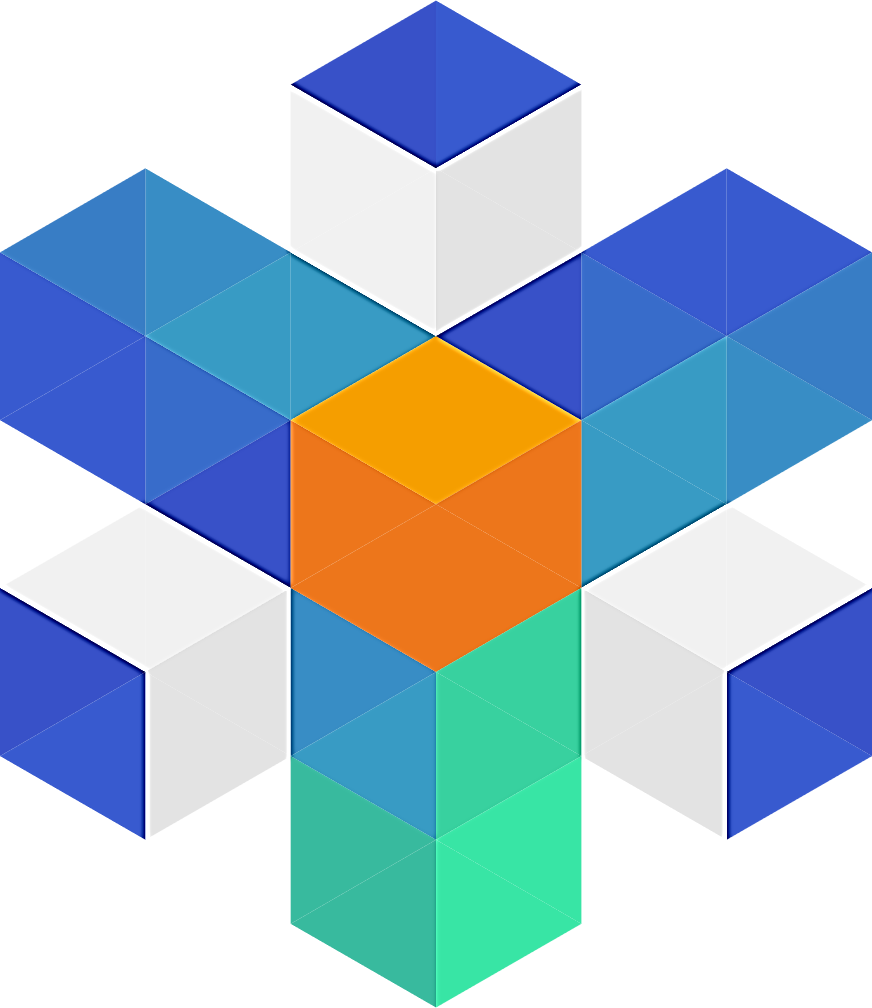 Федеральный закон от 26.03.2022 № 67-ФЗ
2022
2022
IT-КОМПАНИИ
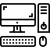 с 01.01.2022
до 01.01.2022
Изменение ставки по налогу на прибыль организаций
0%
3% в ФБ
В отношении аккредитованных организаций, осуществляющих деятельность в области информационных технологий, в 2022 - 2024 годах не допускается осуществление государственного контроля (надзора), муниципального контроля
(Постановление Правительства Российской Федерации от 24.03.2022 № 448)
26
ФЕДЕРАЛЬНЫЕ МЕРЫ ПОДДЕРЖКИ
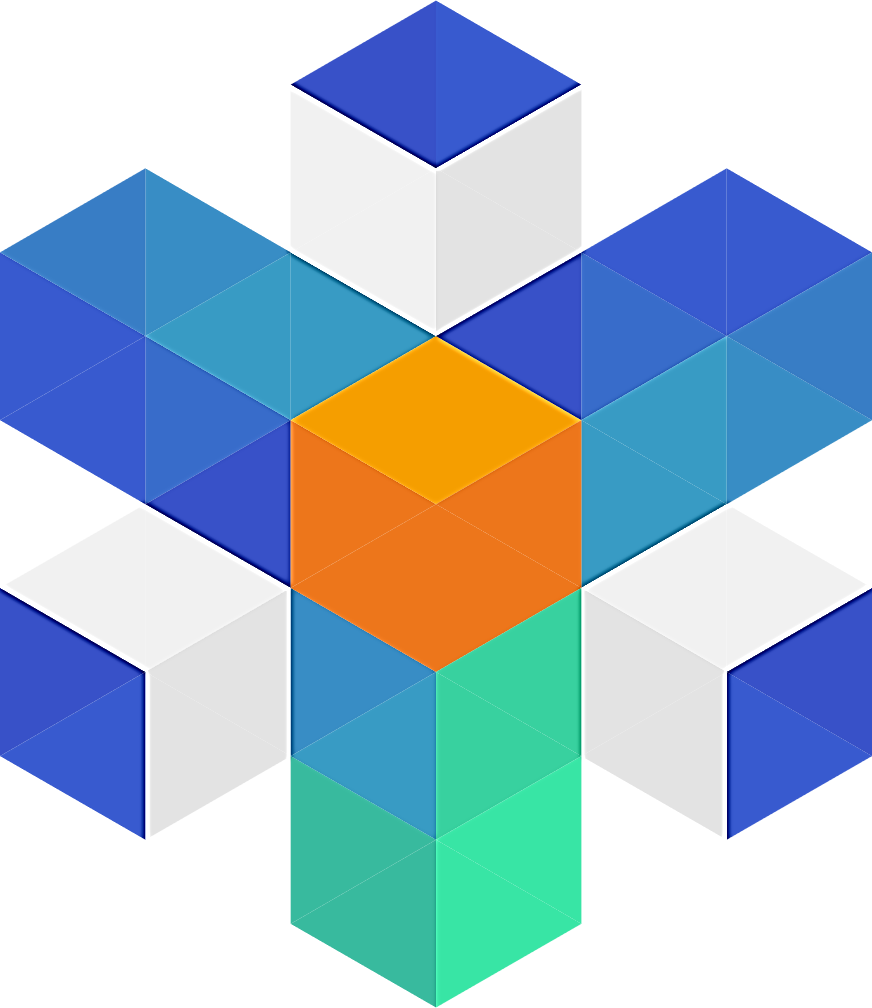 2022
2022
Налог на добавленную стоимость
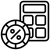 до 01.01.2022
с 01.01.2022
Изменение ставки НДС для услуг размещения в гостиницах и услуг по предоставлению объектов туриндустрии в аренду
Федеральный закон от 26.03.2022 № 67-ФЗ
20% (ст. 164 НК РФ)
0%
Операции по реализации банками драгоценных металлов в слитках физическим лицам
Облагается НДС по ставке 20% (ст. 164 НК РФ)
Освобождение от уплаты НДС
Федеральный закон от 09.03.2022 N 47-ФЗ
Заявительный порядок возмещения НДС
практически все налогоплательщики могут воспользоваться заявительным порядком возмещения НДС без банковской гарантии в сумме, которая не превышает совокупно налоги и взносы за предшествующий календарный год
налогоплательщики могут воспользоваться заявительным порядком возмещения НДС при соблюдении всех условий, указанных в ст. 176.1 НК РФ
Федеральный закон от 26.03.2022 № 67-ФЗ
27
ФЕДЕРАЛЬНЫЕ МЕРЫ ПОДДЕРЖКИ
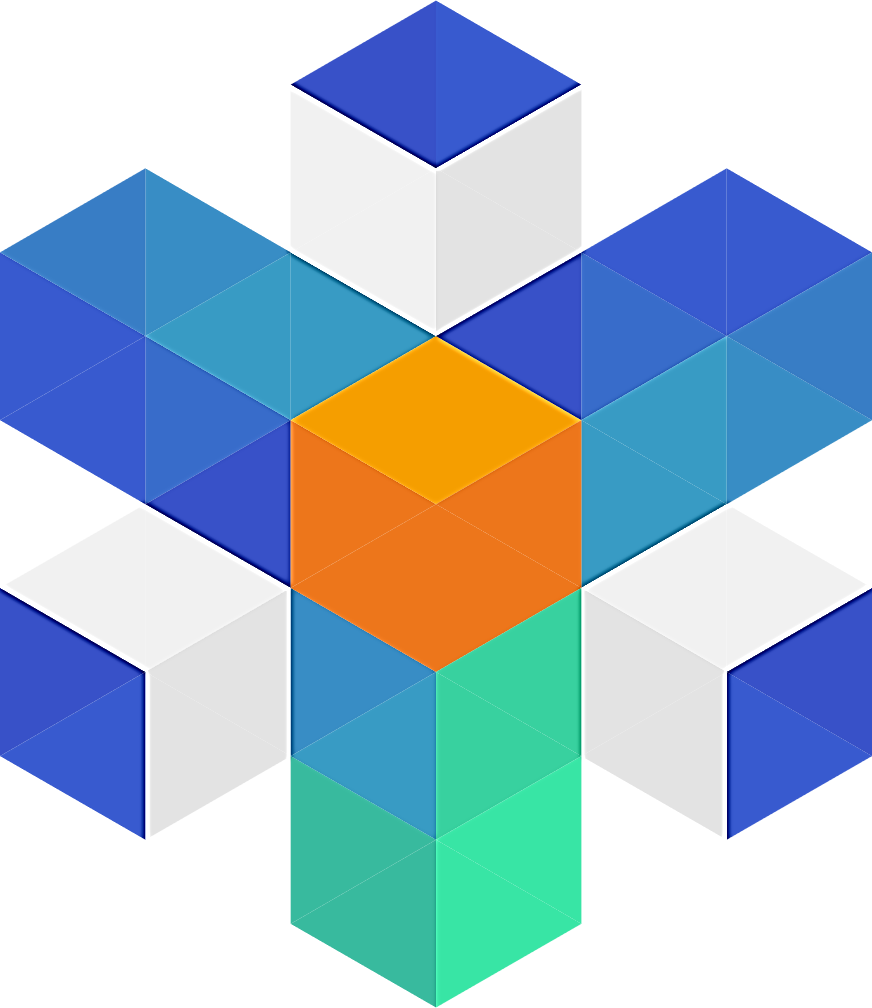 2022
2022
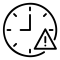 ВЗЫСКАНИЕ ЗАДОЛЖЕННОСТИ НАЛОГОВЫМ ОРГАНОМ
до 10.03.2022
с 10.03.2022
Приостановление операций по счетам в банках
применение норм ст. 76 НК РФ отложено до 01.06.2022
в соответствии ст. 76 НК РФ
Письмо ФНС России от 10.03.2022 N ЕД-26-8/4@
Изменение размера пени
в период с 09.03.2022 по 31.12.2023 ставка пени с 31 дня просрочки исполнения обязанности по уплате налога действует в размере 1/300 ставки рефинансирования ЦБ РФ
1/150 ставки рефинансирования ЦБ РФ, действующей в период начиная с 31-го календарного дня просрочки
Федеральный закон от 26.03.2022 № 67-ФЗ
28
ФЕДЕРАЛЬНЫЕ МЕРЫ ПОДДЕРЖКИ
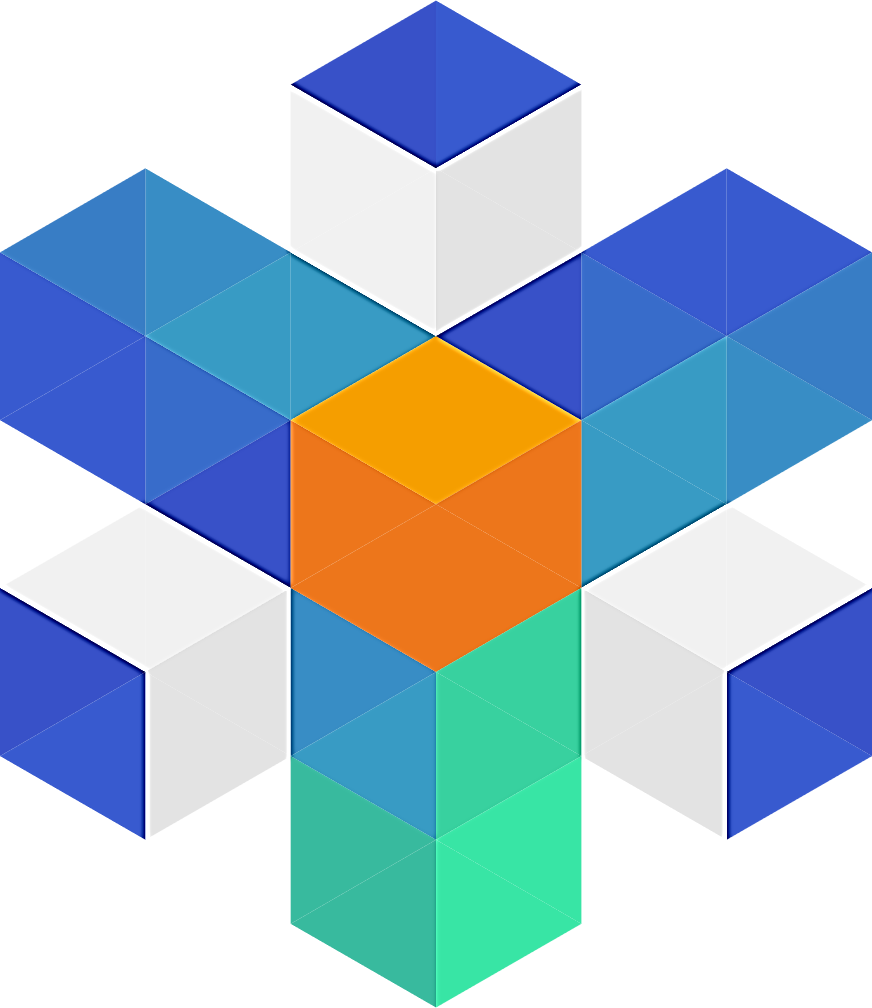 Письмо ФНС России от 05.03.2022 № ШЮ-4-17/2734@
2022
2022
Организация и осуществление контроля и надзора за соблюдением валютного законодательства
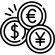 с 05.03.2022
до 05.03.2022
ДО ОСОБЫХ УКАЗАНИЙ
Проверки, связанные с исполнением 
Указов Президента РФ:

от 28.02.2022 №79 «обязательная продажа валюты в размере 80%, предоставление займов нерезидентам»;
от 01.03.2022 № 81 «ограничения по использованию резидентами иностранной валюты, в том числе, сделки по купле-продажи иностранной валюты»
Все проверки по исполнению валютного законодательства
29
ФЕДЕРАЛЬНЫЕ МЕРЫ ПОДДЕРЖКИ
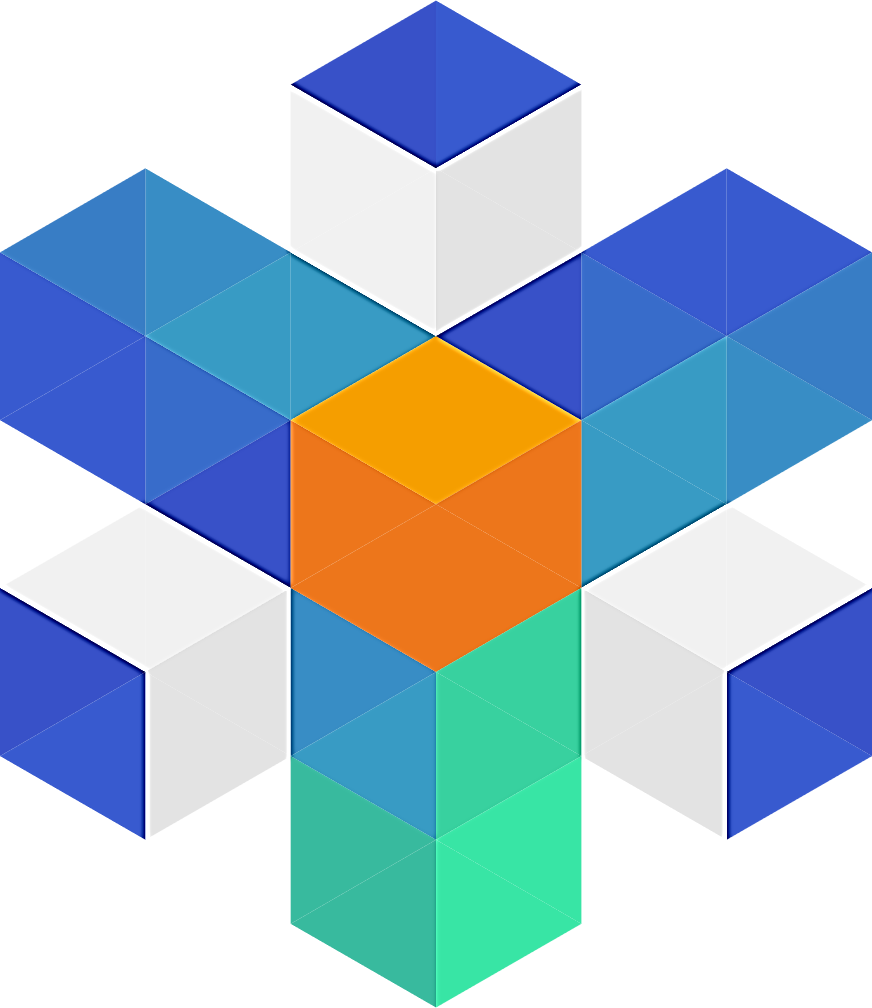 2022
2022
Постановление Правительства РФ от 28.03.2022  №497
Об инициировании процедур банкротства
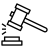 до 09.03.2022
с 09.03.2022 до 01.10.2022
Приостановление направления заявлений в арбитражные суды о признании должников - организаций, ИП, ФЛ - несостоятельными (банкротами), за исключением должников-застройщиков.
Исполнение налоговыми органами обеспечения процедур банкротства
Организация и осуществление контроля и надзора за соблюдением законодательства о применении контрольно-кассовой техники
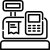 до 10.03.2022
с 10.03.2022
Проведение контрольных (надзорных) мероприятий без взаимодействия, профилактических мероприятий, включая объявление предостережения о недопустимости нарушения обязательных требований
Все контрольные мероприятия, предусмотренные действующим законодательством,
в том числе внеплановые
30
РЕГИОНАЛЬНЫЕ МЕРЫ ПОДДЕРЖКИ
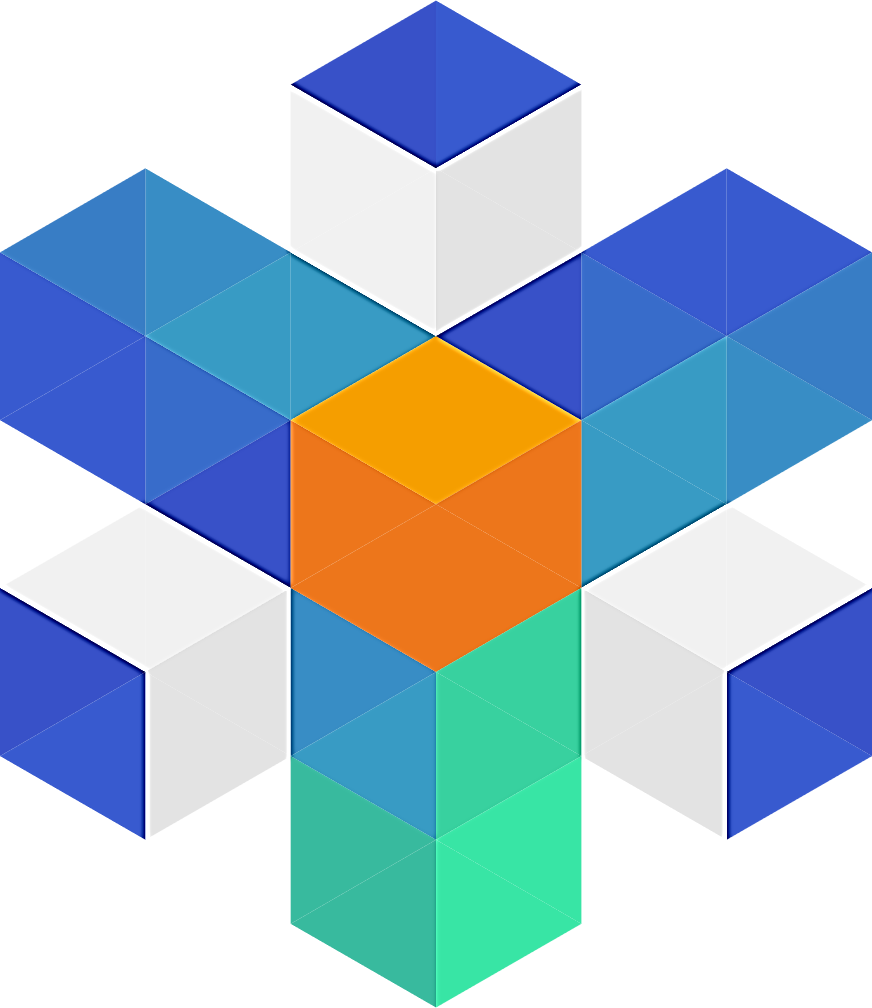 2022
Постановление Правительства Красноярского края от 28.03.2022 № 208-п
Продление сроков уплаты налогов (авансовых платежей) организациям и ИП, включенных по состоянию на 01.03.2022 в РМСП
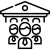 до 01.01.2022
с 01.01.2022
По УСН за 2021 год и авансового платежа за 1 квартал 2022 года
для ЮЛ – 31.03.2022
для ИП – 04.05.2022
26.04.2022
до 01.09.2022
По ЕСХН за 2021 год, авансового платежа за полугодие 2022 года
31.03.2022
25.07.2022
до 01.09.2022
В случае применения патентной системы налогообложения
срок уплаты приходится на 1 и 2 кварталы 2022 года
до 01.09.2022
31
РЕГИОНАЛЬНЫЕ МЕРЫ ПОДДЕРЖКИ
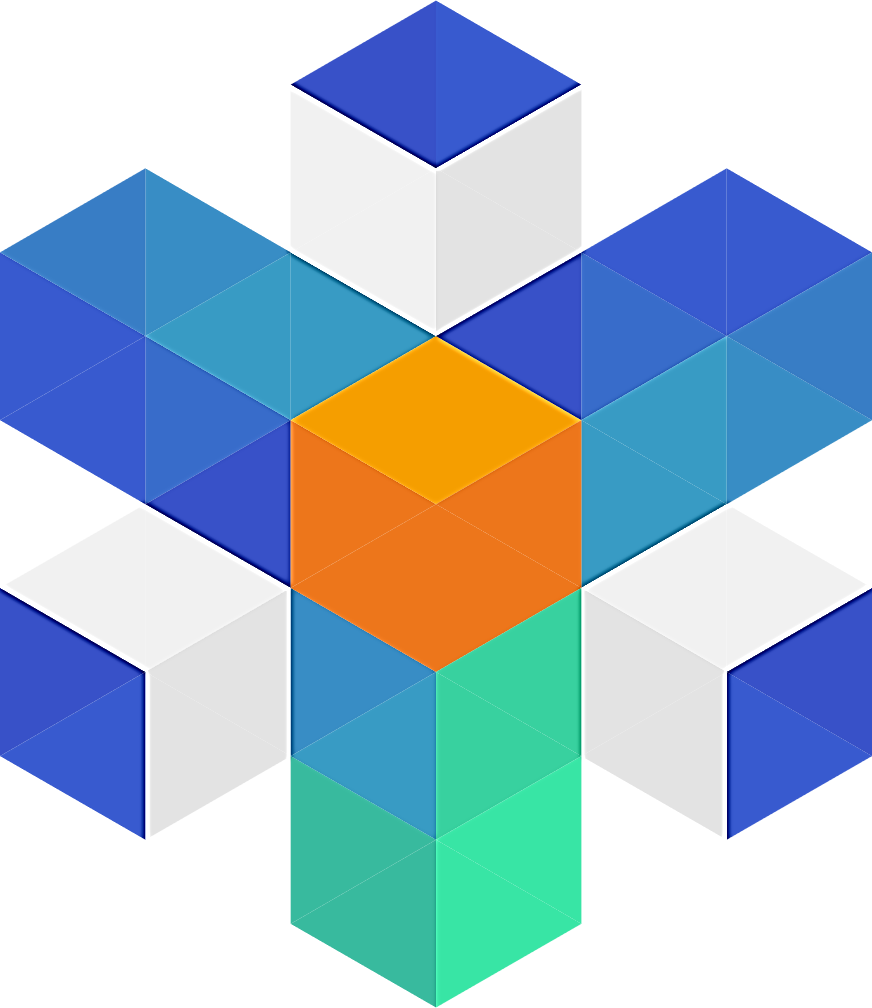 2022
2022
Постановление Правительства Красноярского края от 28.03.2022 №208-п
Продление сроков уплаты авансовых платежей за 1 квартал 2022 года организациями, включенными по состоянию на 01.03.2022 в РМСП

По налогу на имущество, транспортному и земельному налогам
до 01.01.2022
с 01.01.2022
В соответствии с п. 1 ст. 383 НК РФ авансовые платежи по имущественным налогам подлежат уплате в срок не позднее последнего числа месяца, следующего за истекшим отчетным периодом
В соответствии с Постановлением Правительства Красноярского края от 28.03.2022 № 208-п срок уплаты продлен
до 01.09.2022
04.05.2022
32